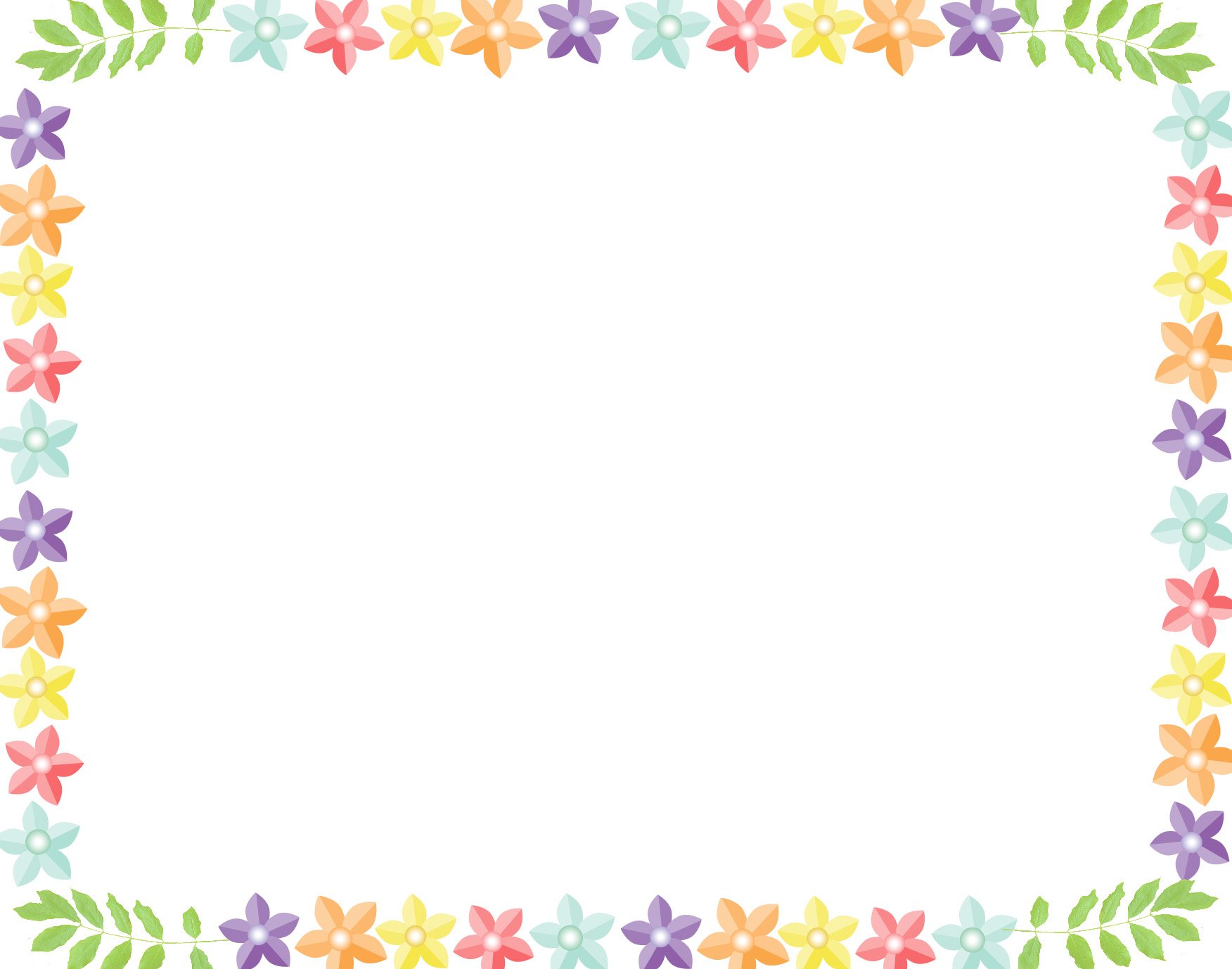 Урок русского языка 
и читательской грамотности во 2 классе
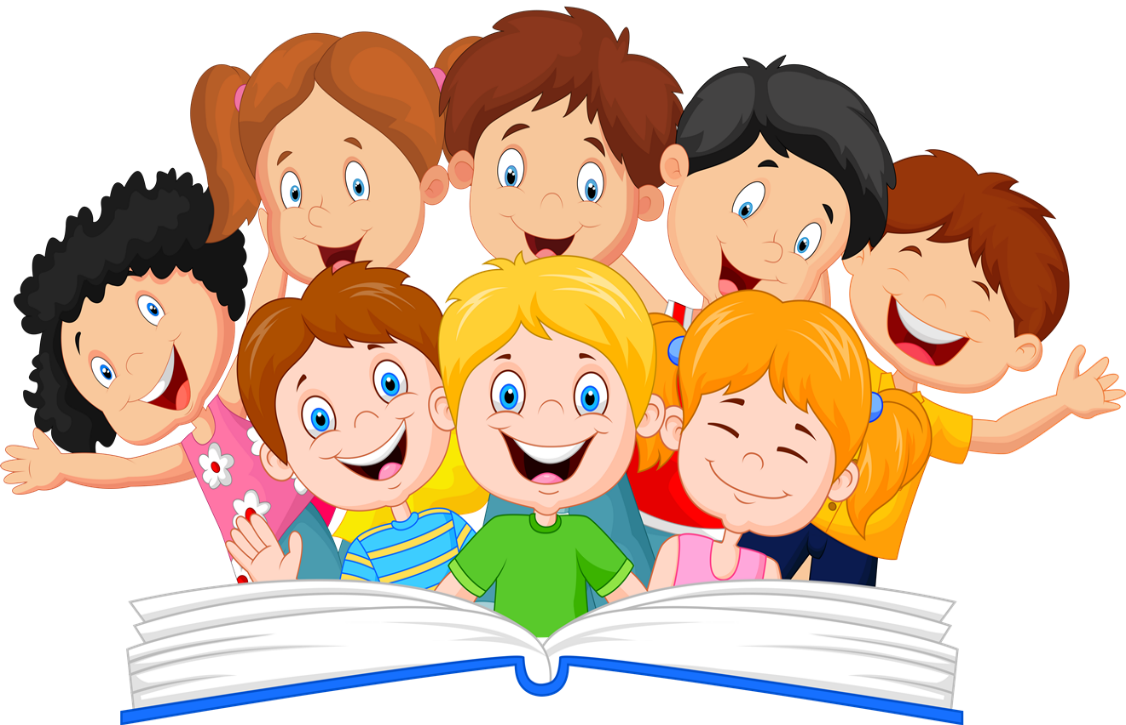 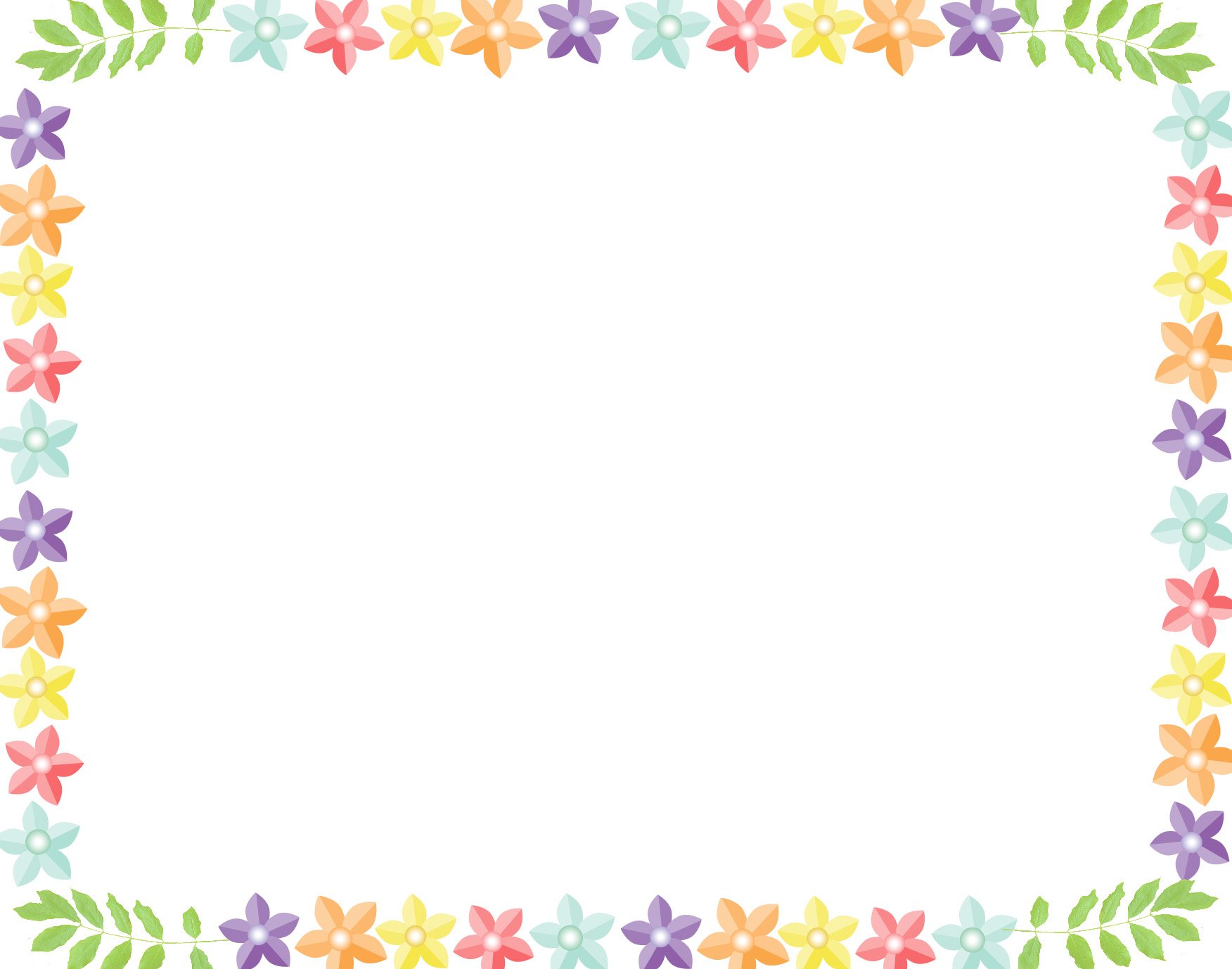 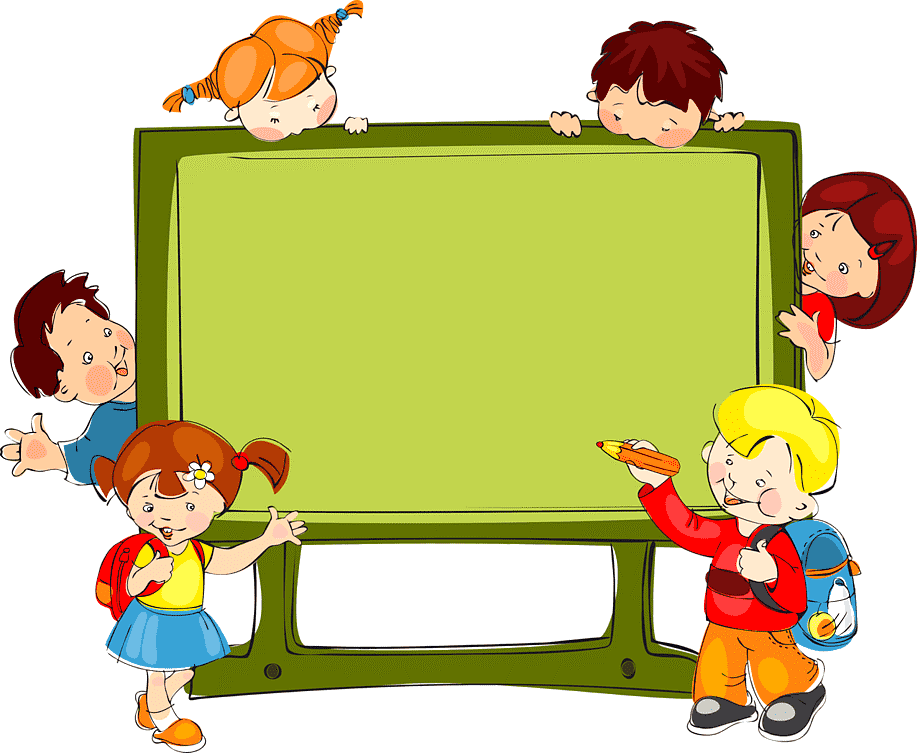 Тема: «Безударные гласные в корне слова.»
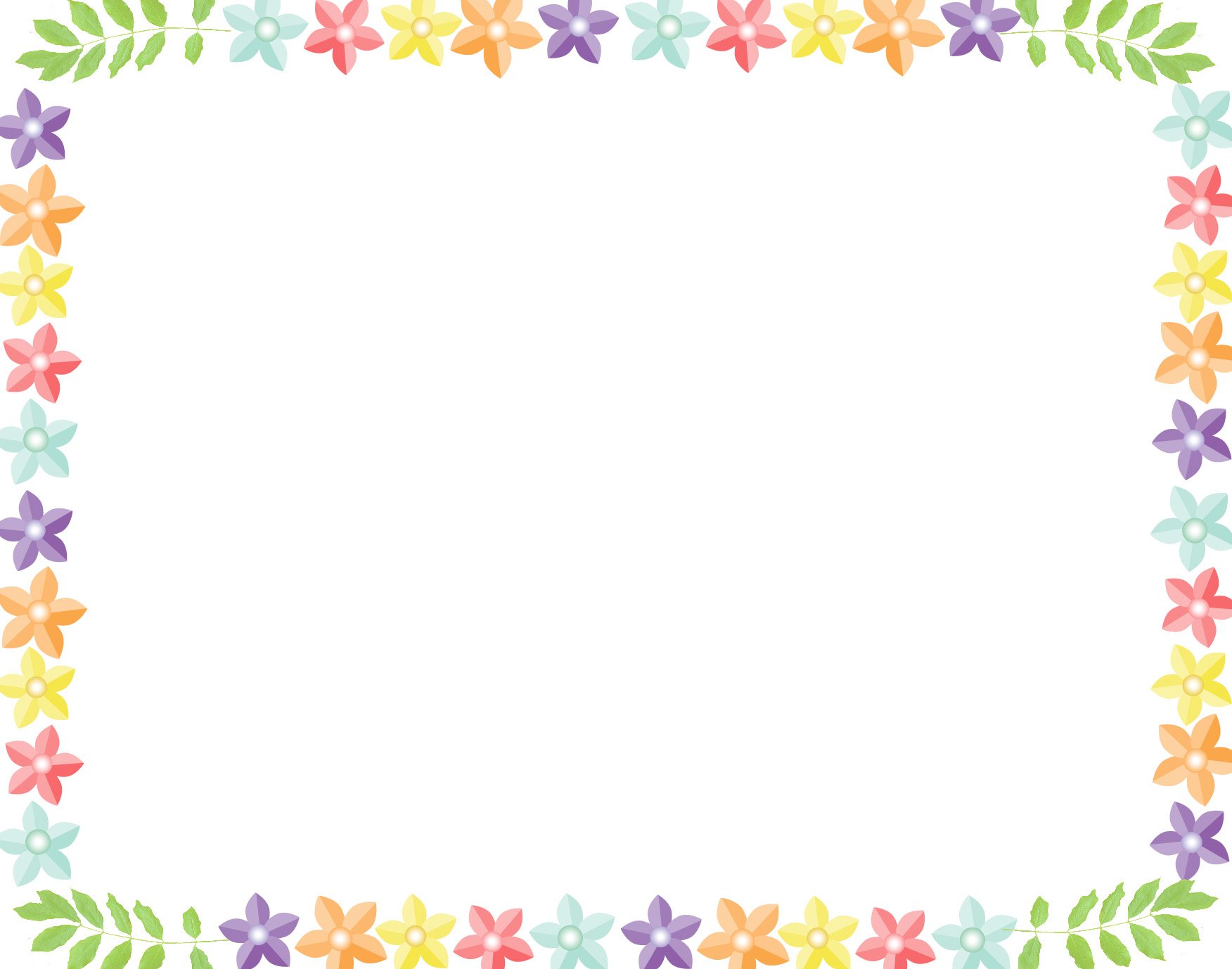 Проверка домашнего задания
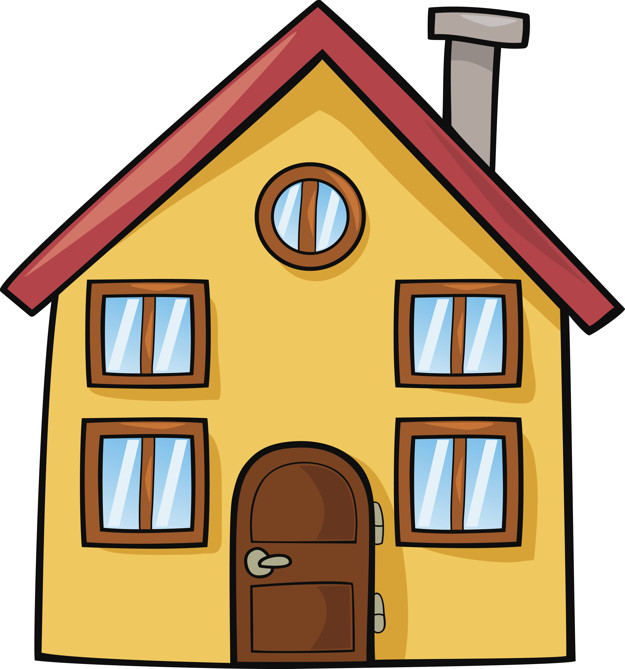 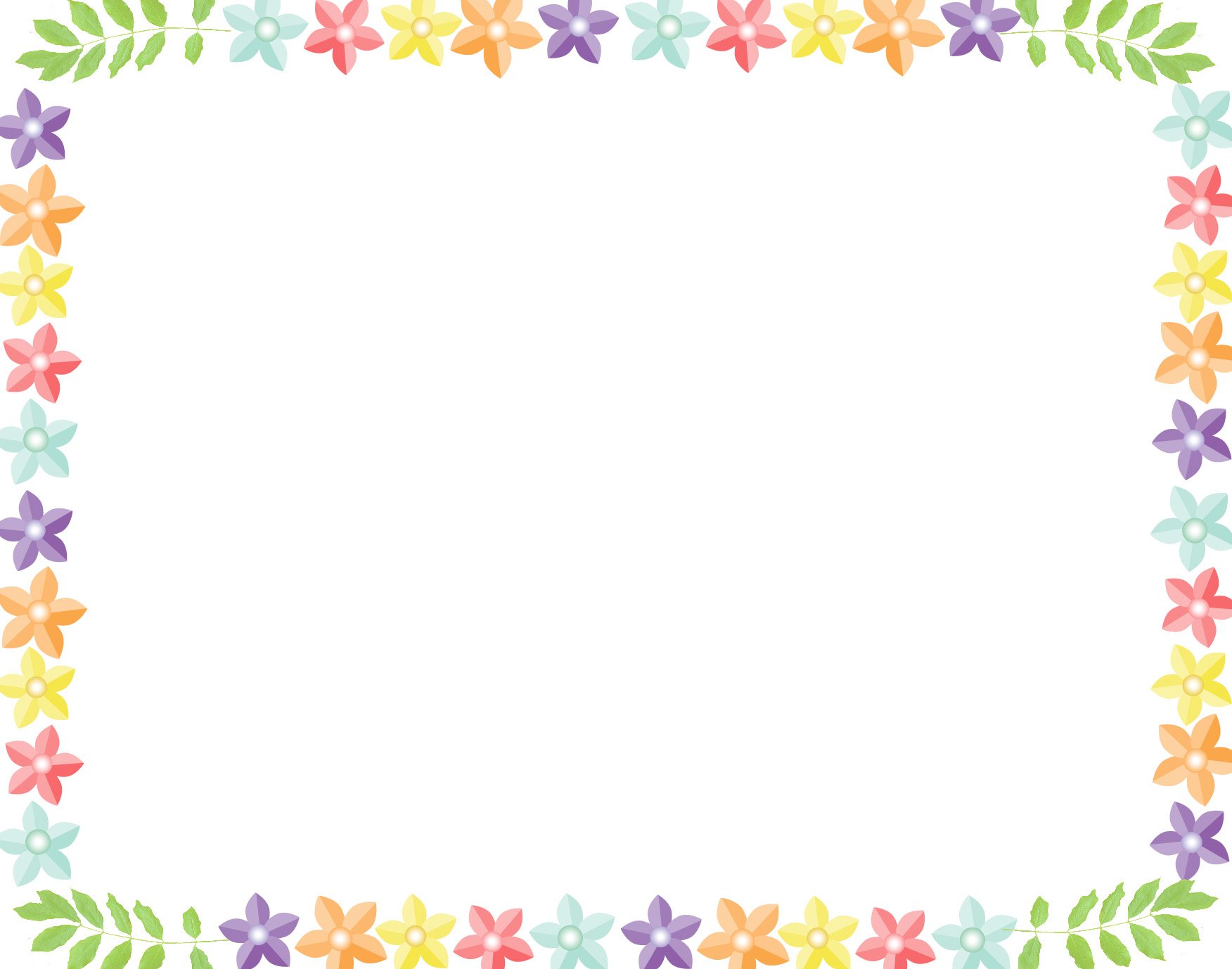 ДОМАШНЯЯ РАБОТА.
Вставьте пропущенные буквы. Спишите, проверьте по орфографическому словарю.

Г..рой, за..ц, м..тро, мес..ц, п..тух, п..нал, п..сок, пш..ница, с..пог, т..пор.
е
е
я
я
е
е
е
о
е
а
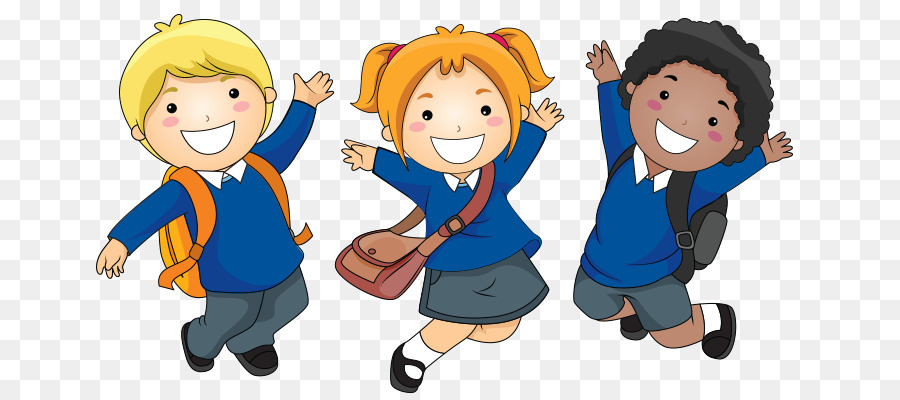 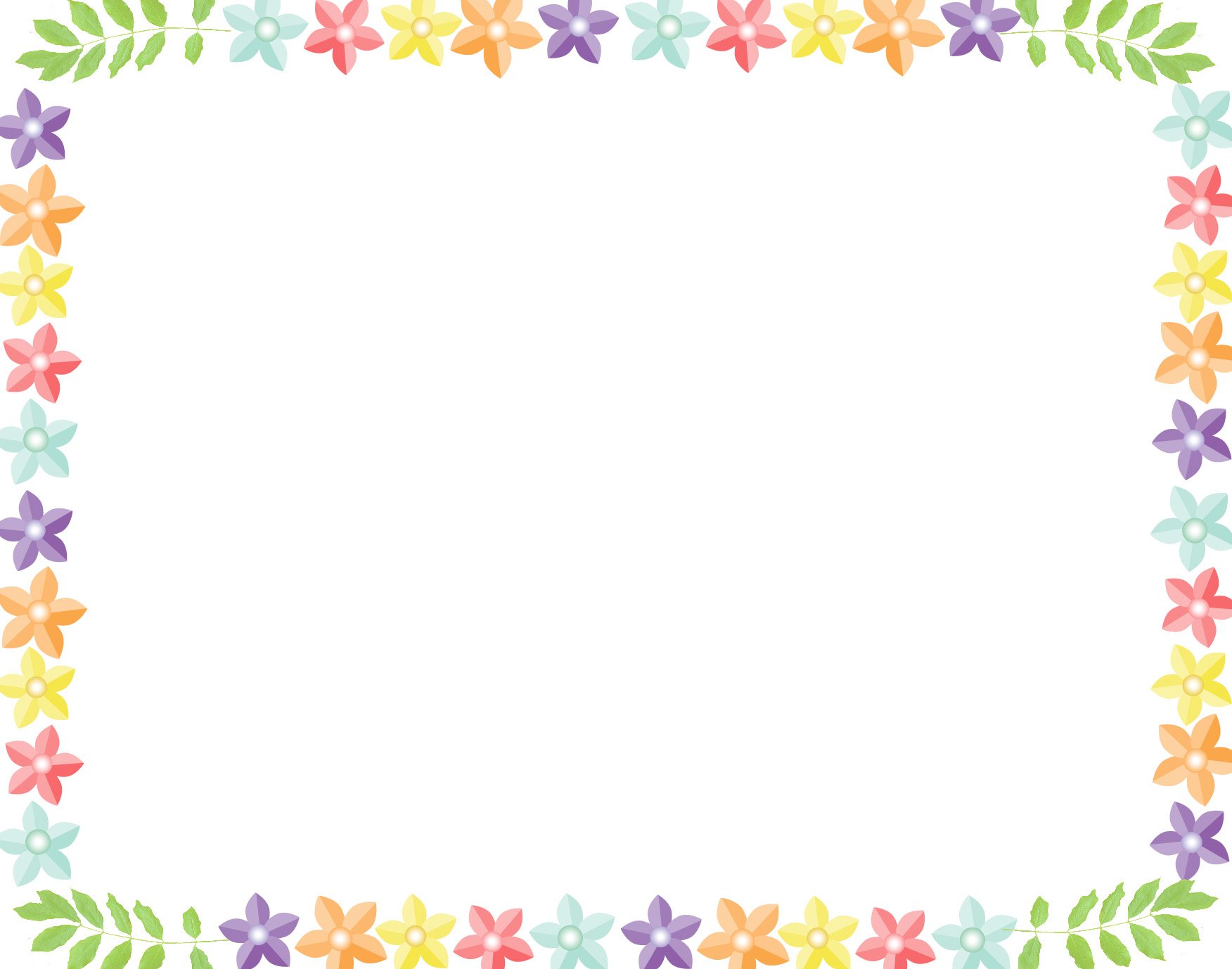 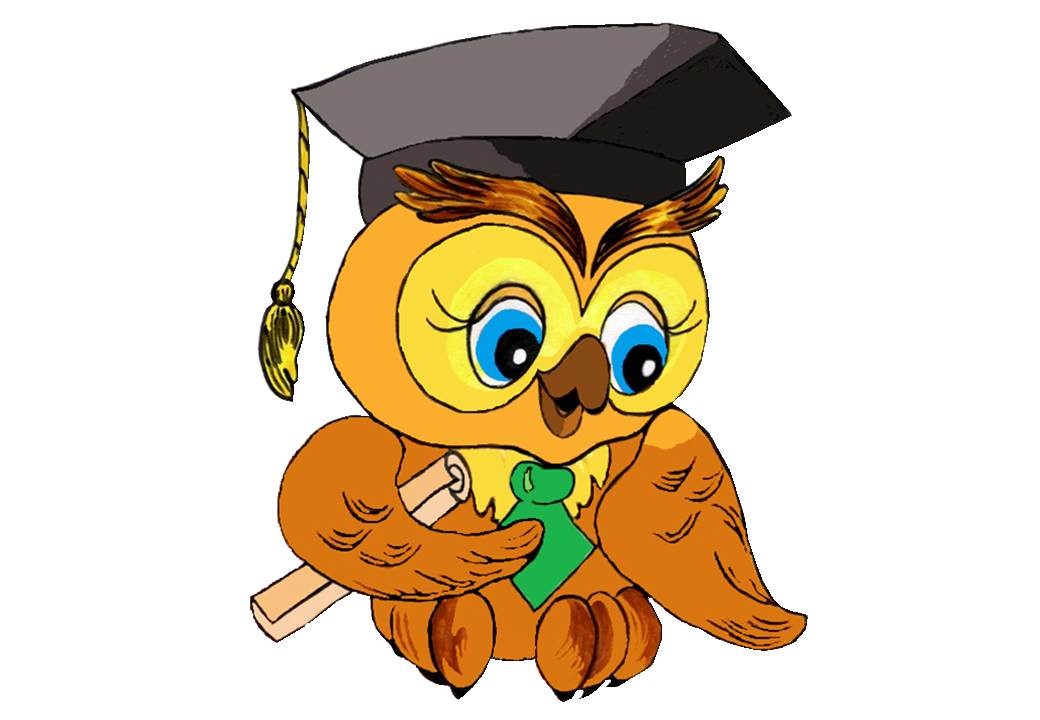 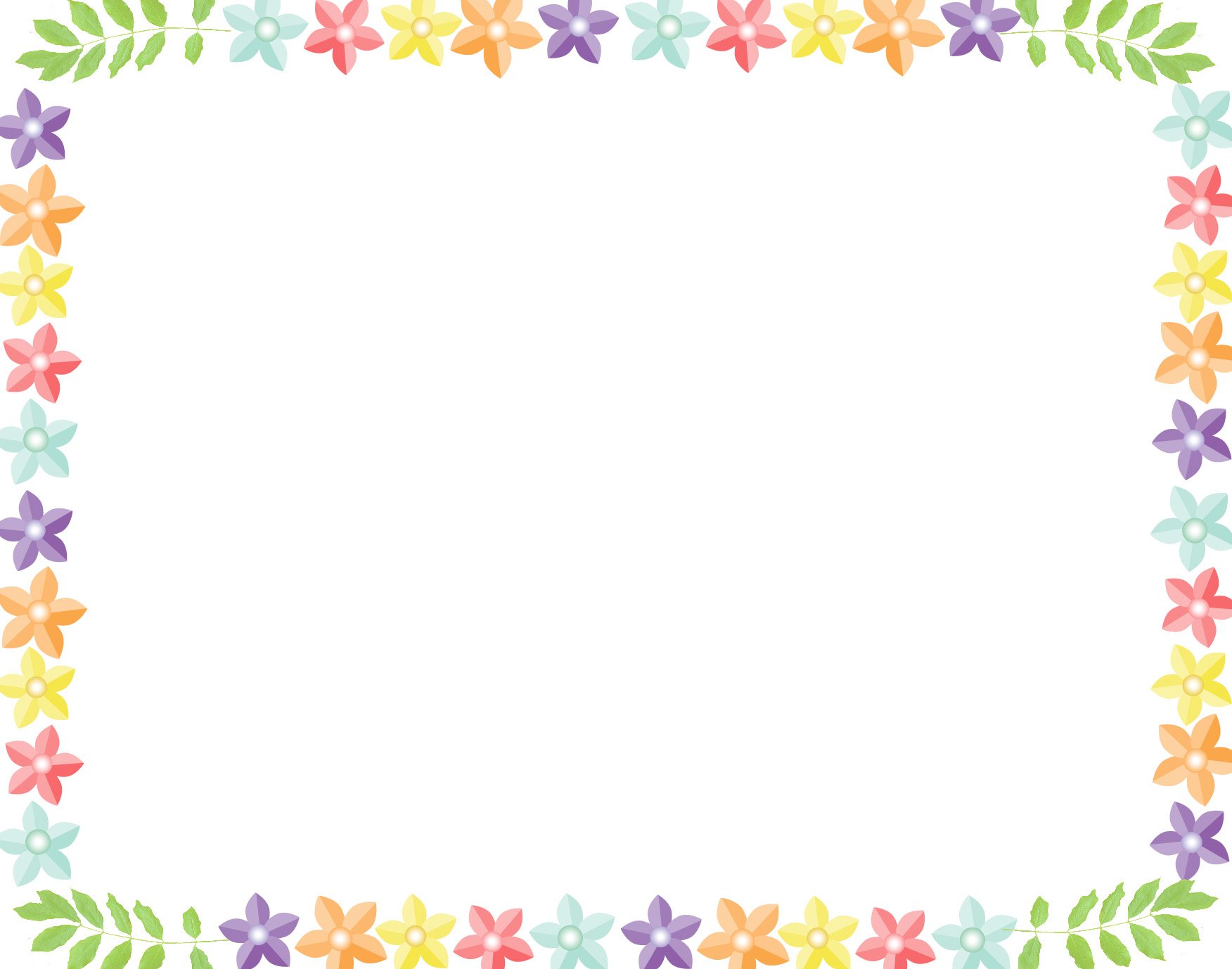 Правописание безударных гласных в корне слова надо проверять . Для этого надо подобрать однокоренное слово или слово изменить так, чтобы безударная гласная стала ударной
ст
о
лы
-
стол
.
-
цвет
цв
е
.
тной
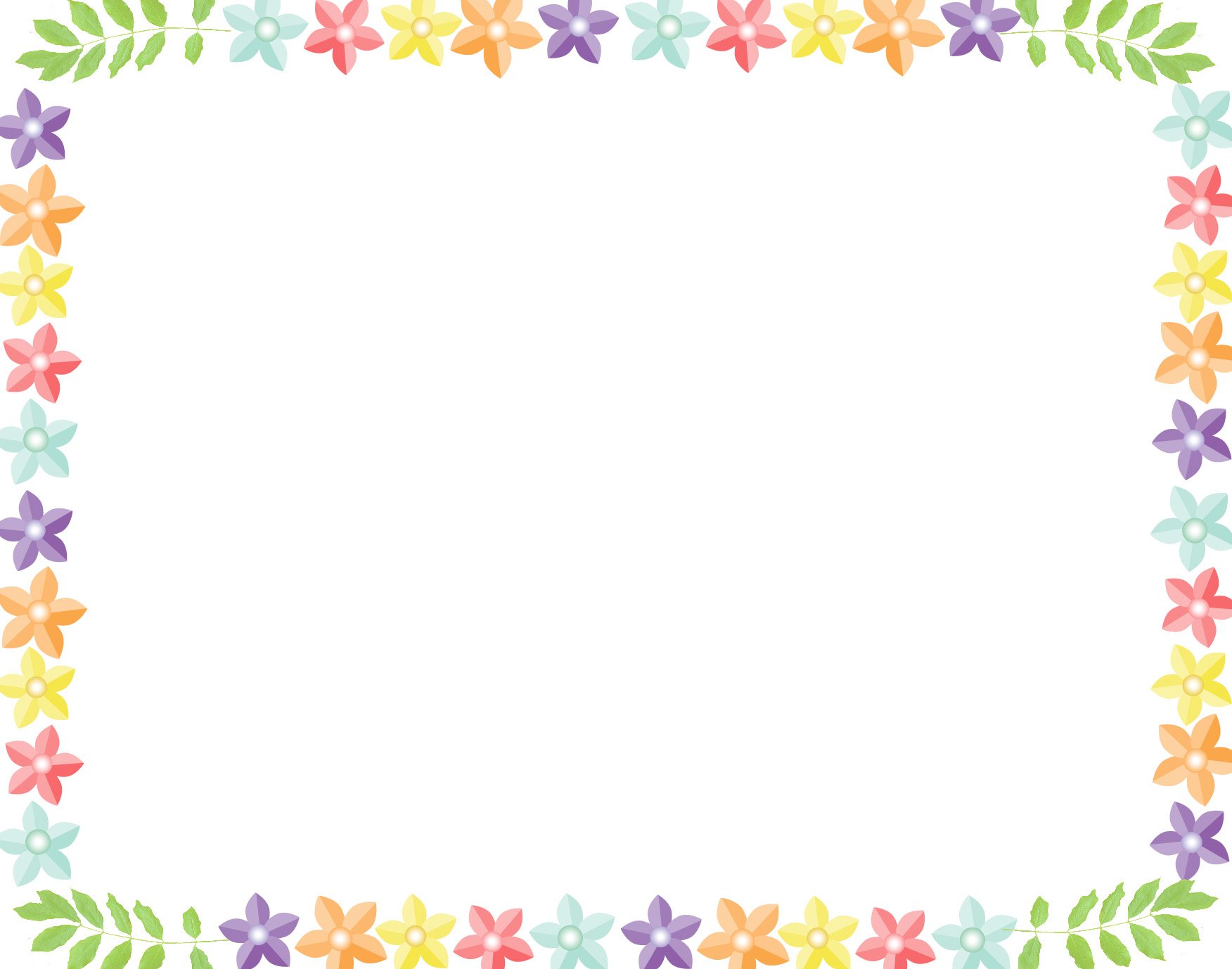 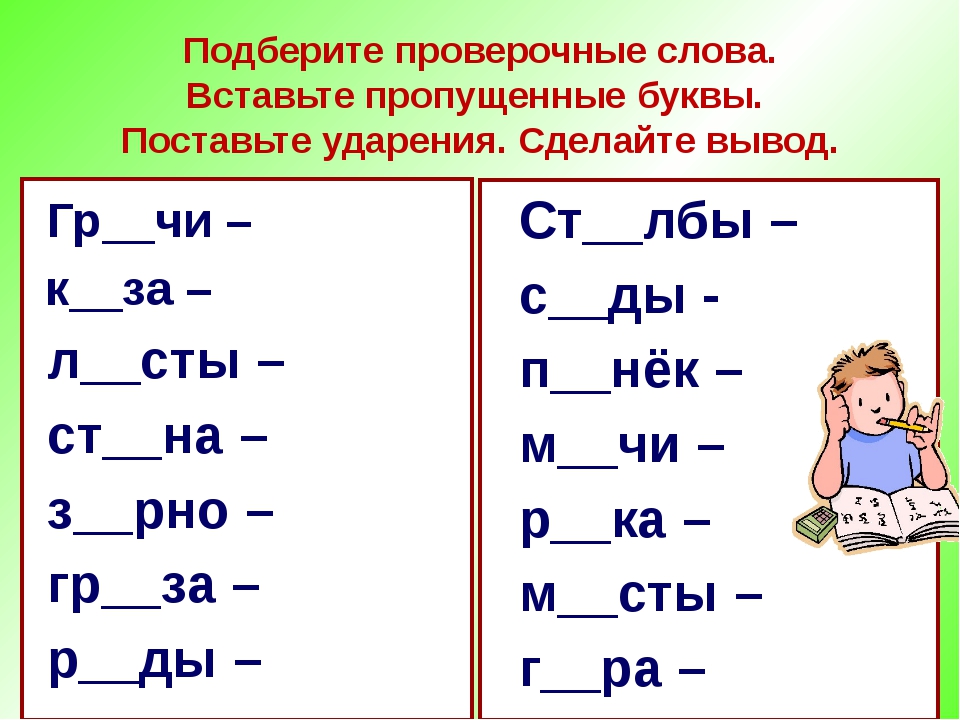 а
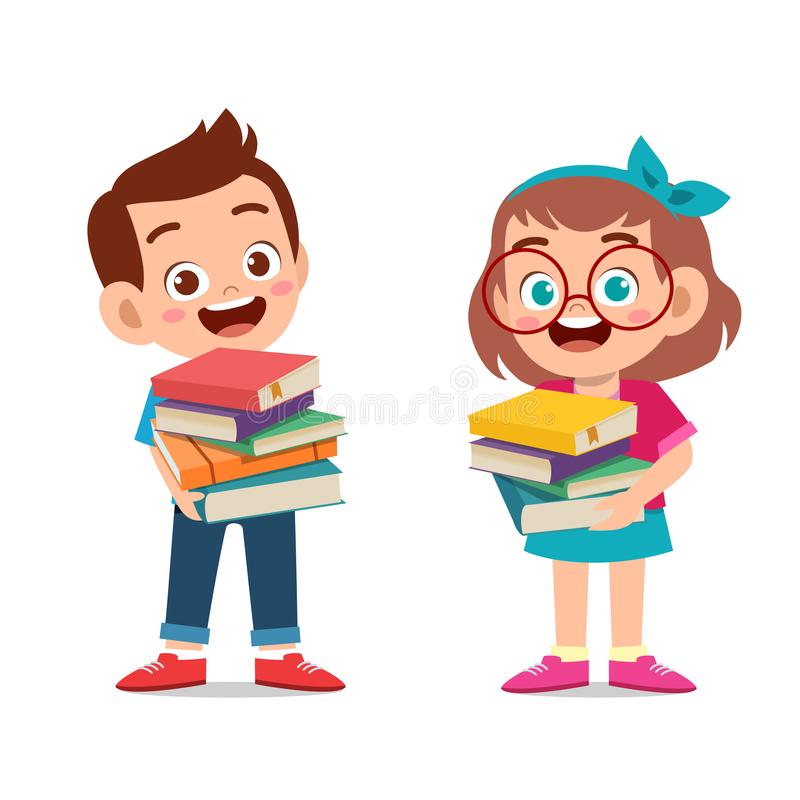 грач
козы
лист
стены
зерна
грозы
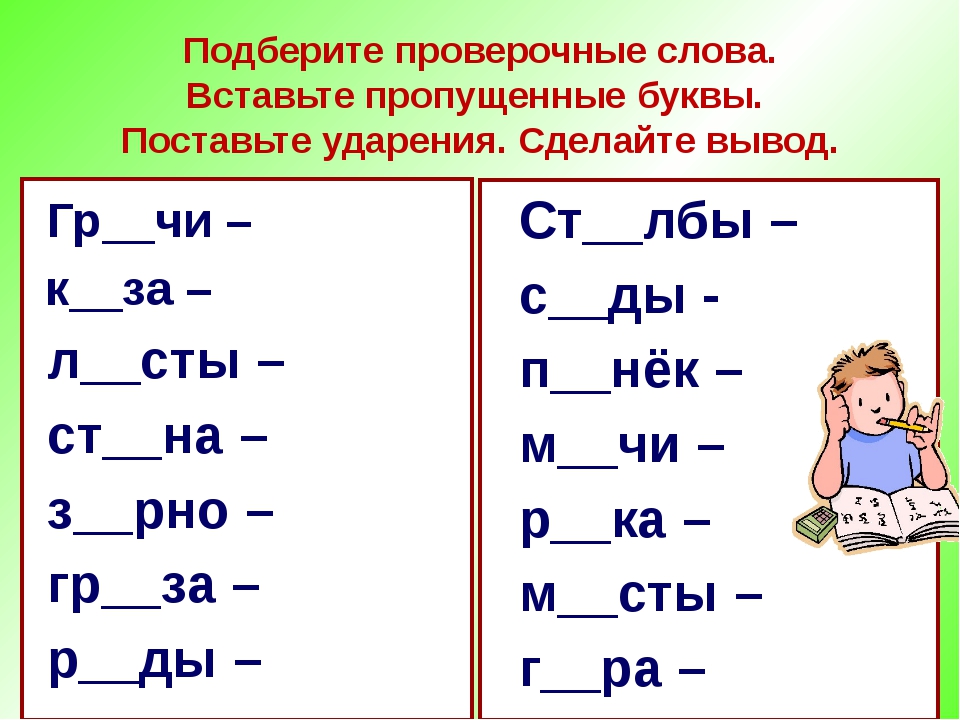 о
и
е
е
о
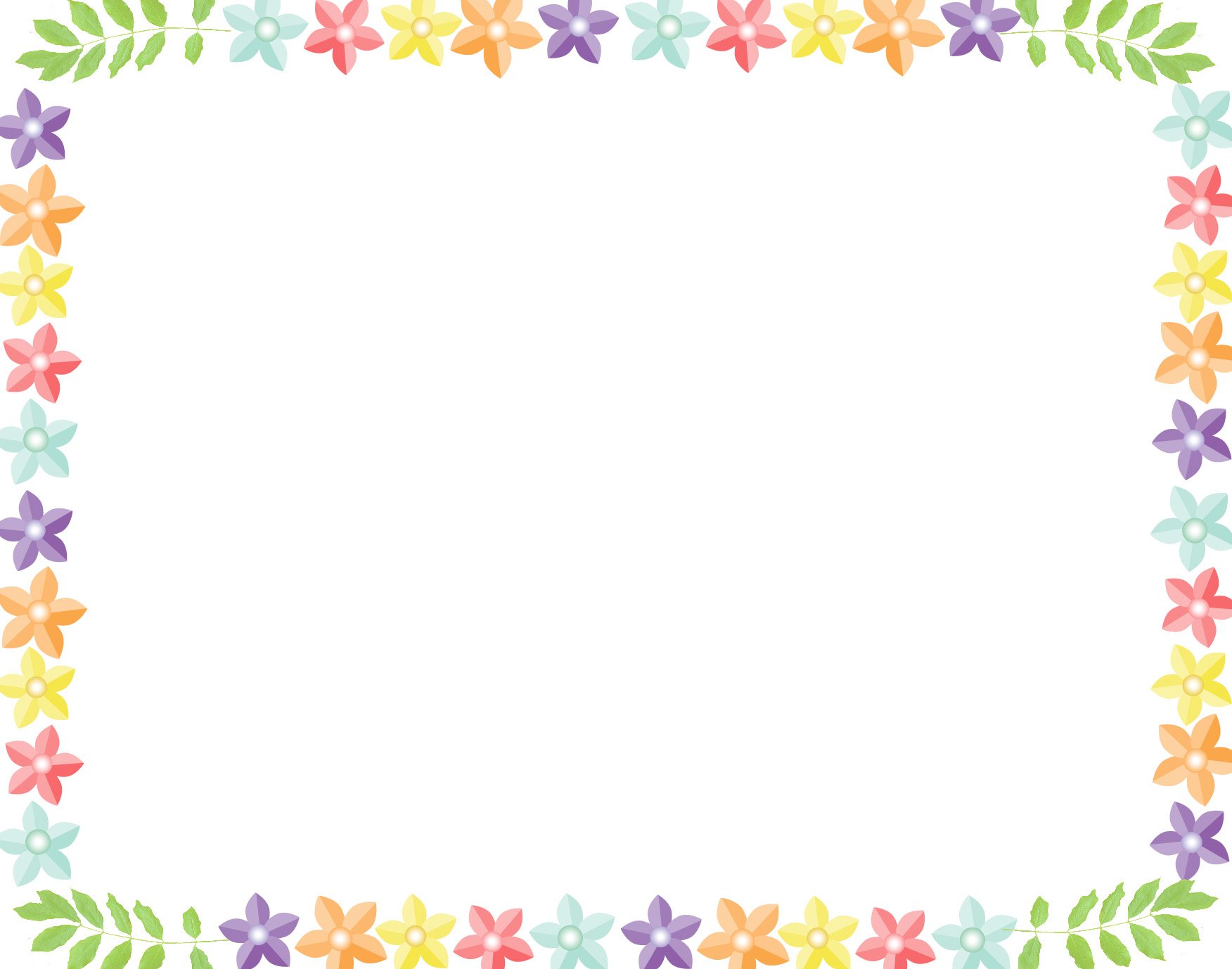 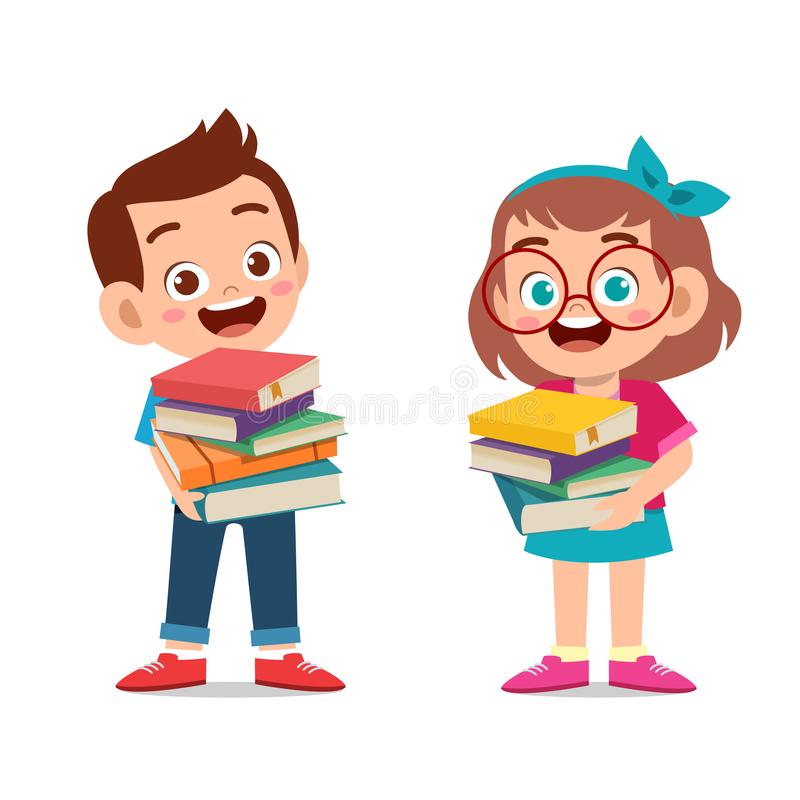 о
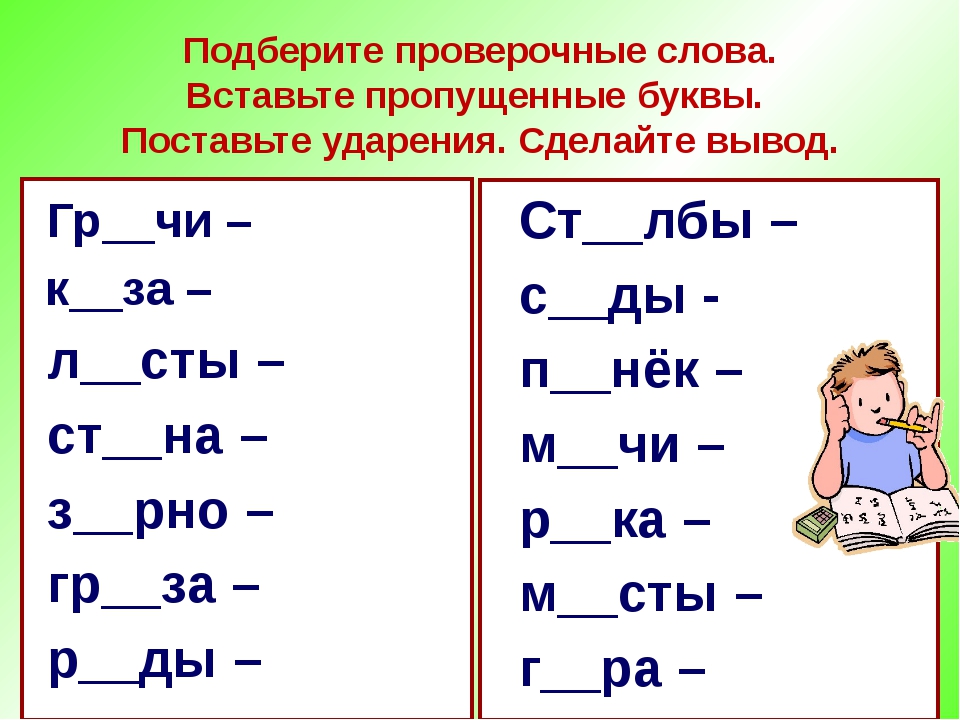 столб
  сад
  пень
  мяч
  реки
  мост
а
е
я
е
о
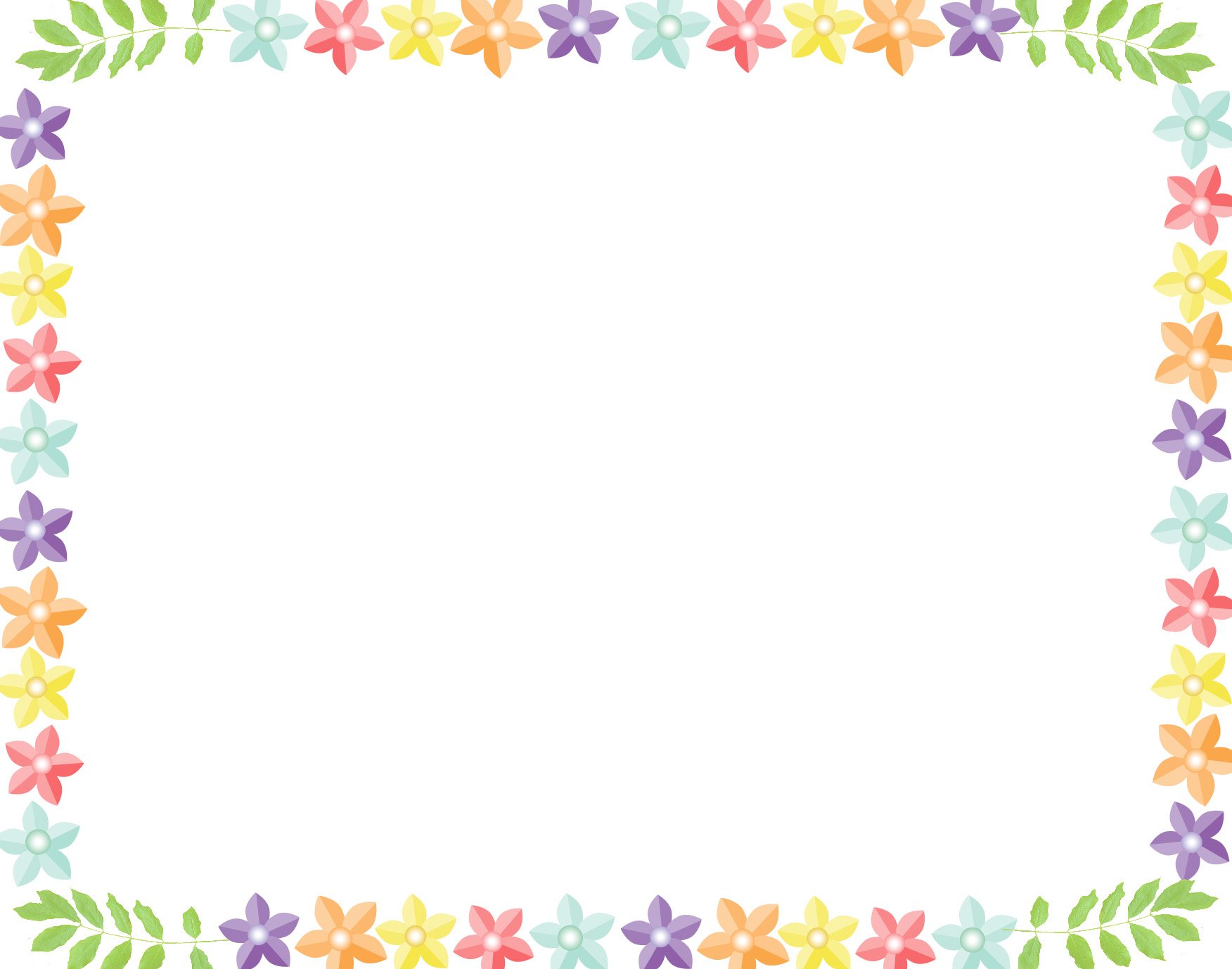 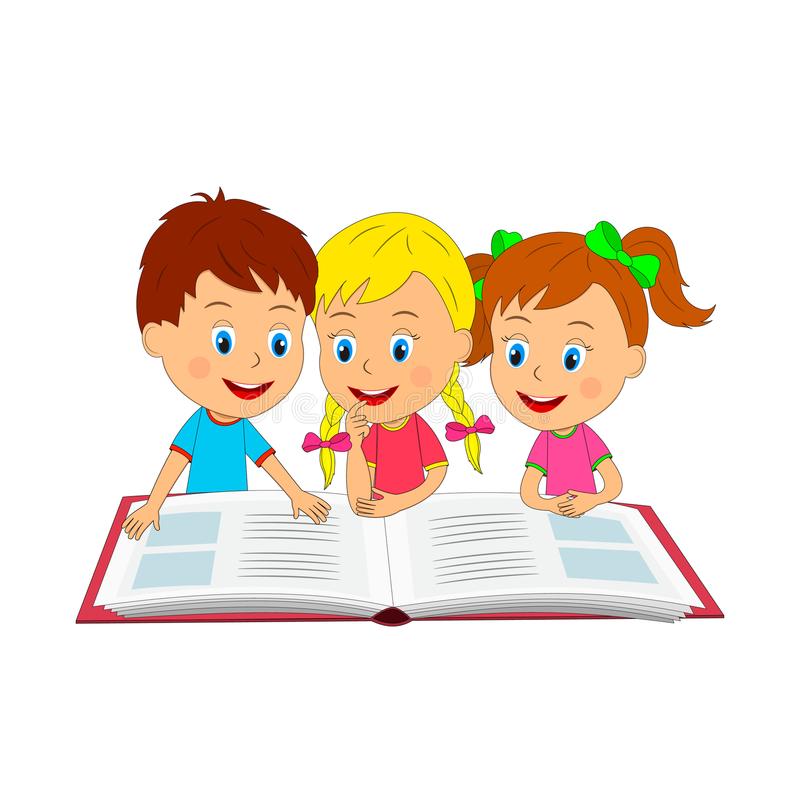 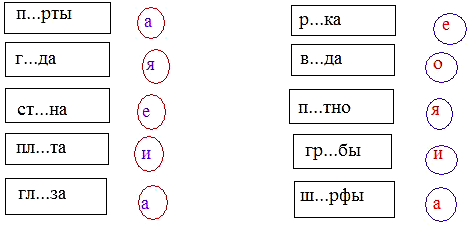 е
о
я
и
а
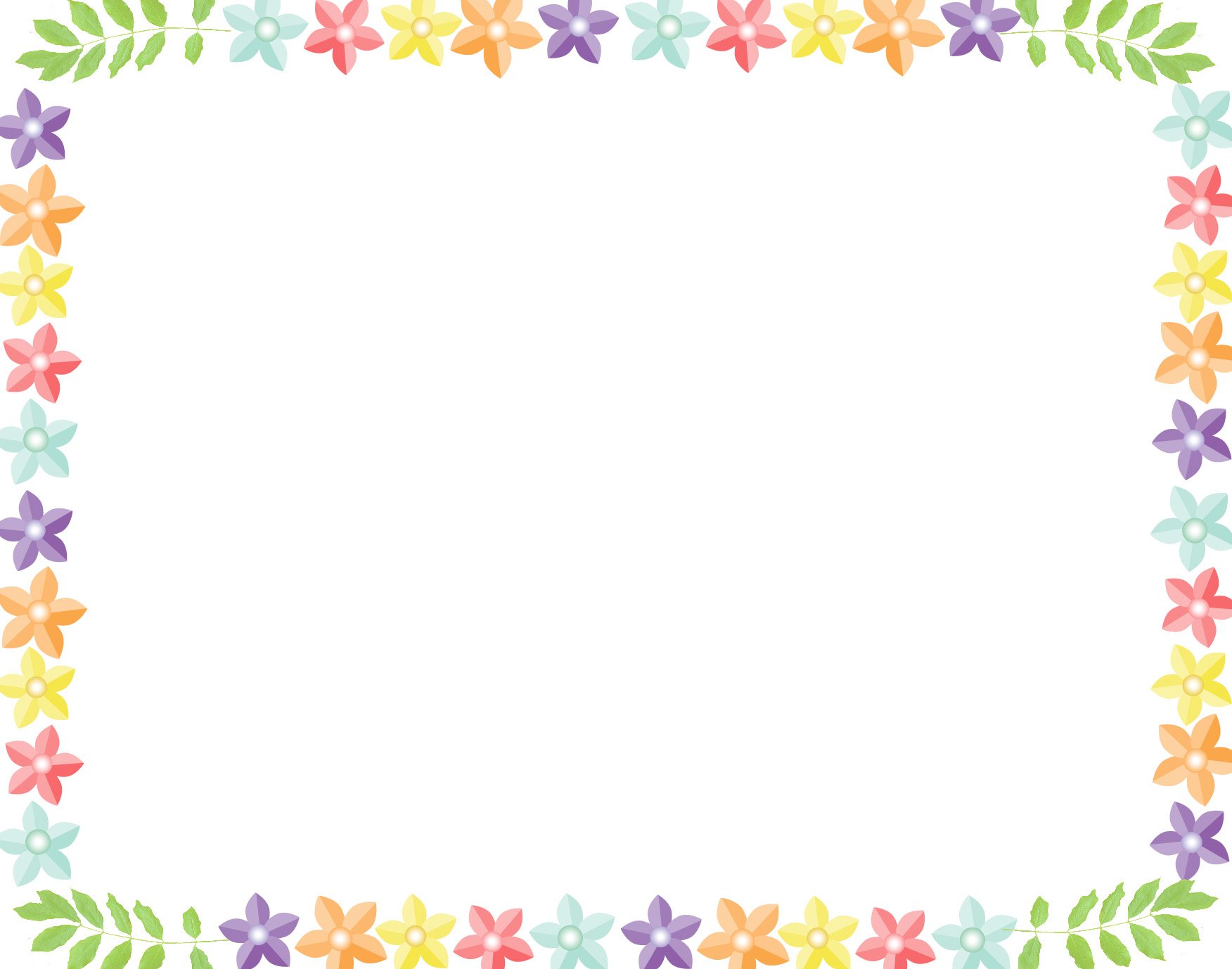 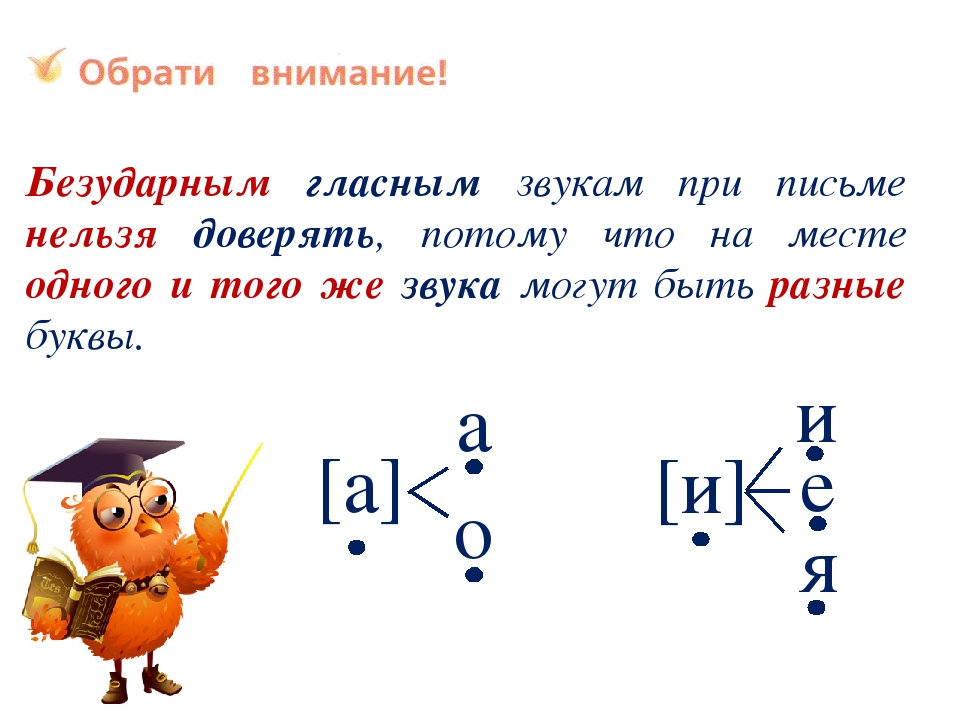 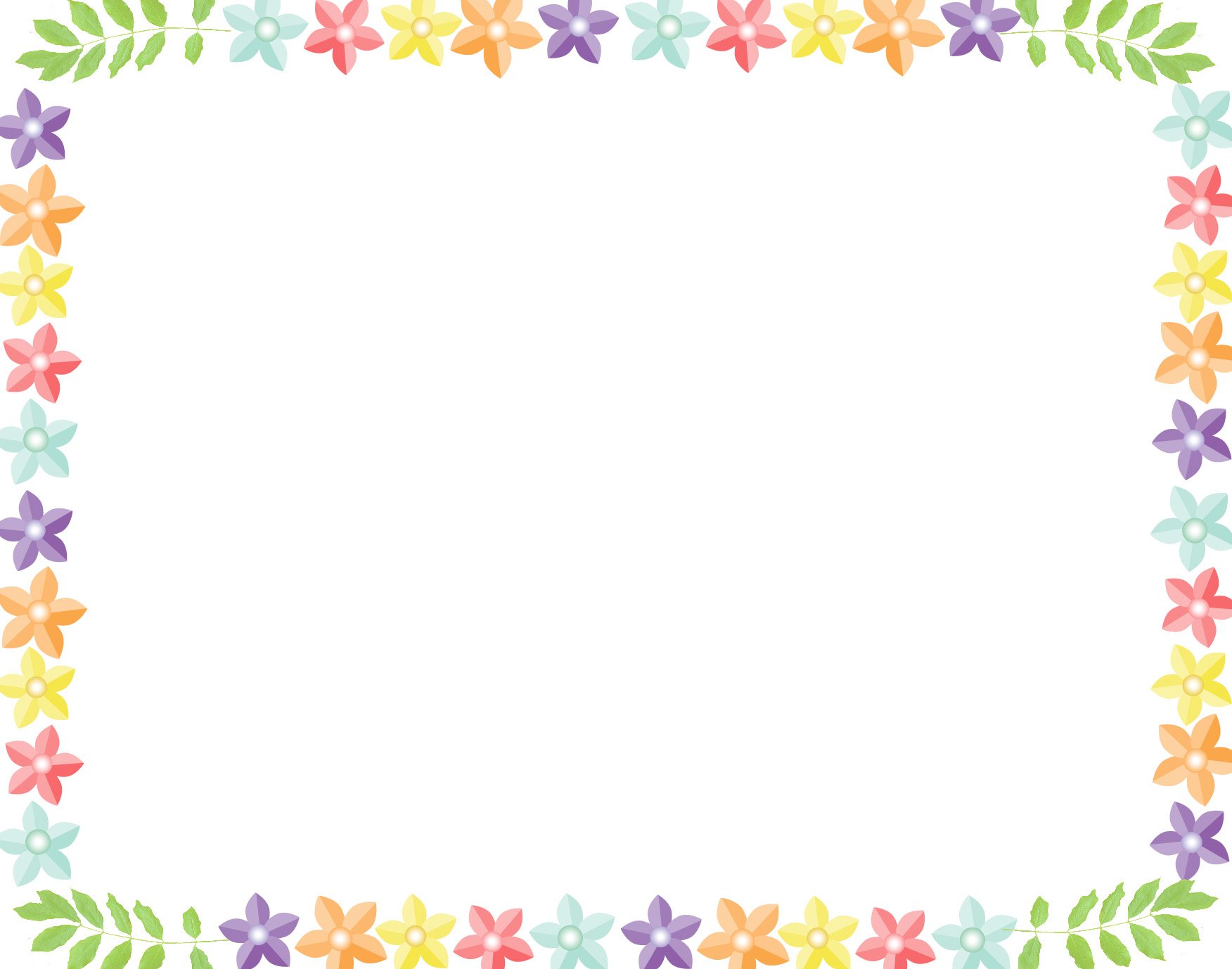 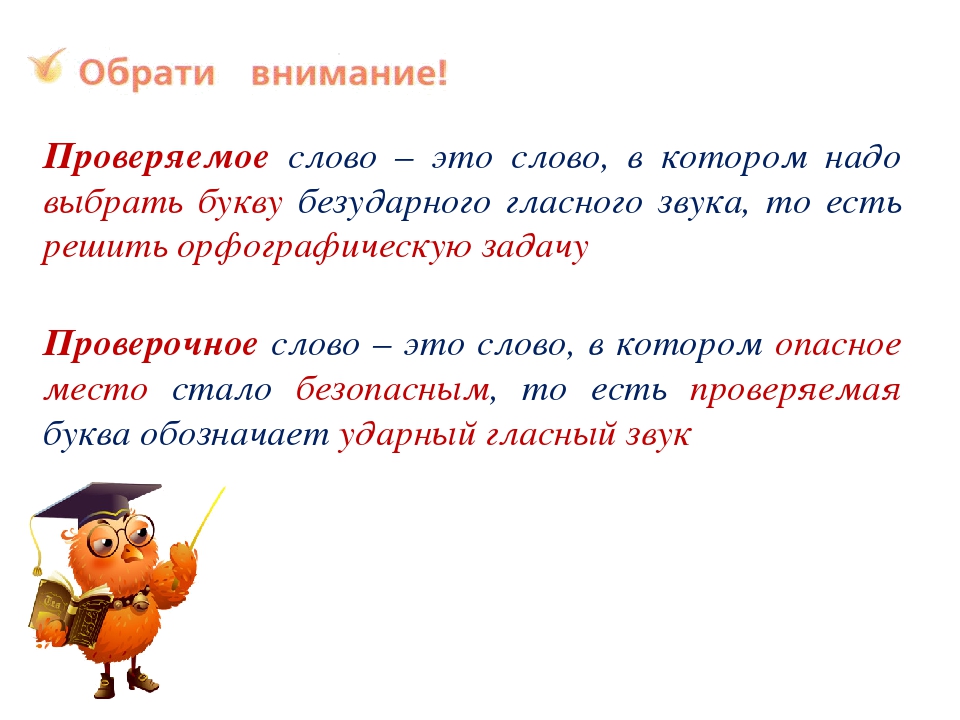 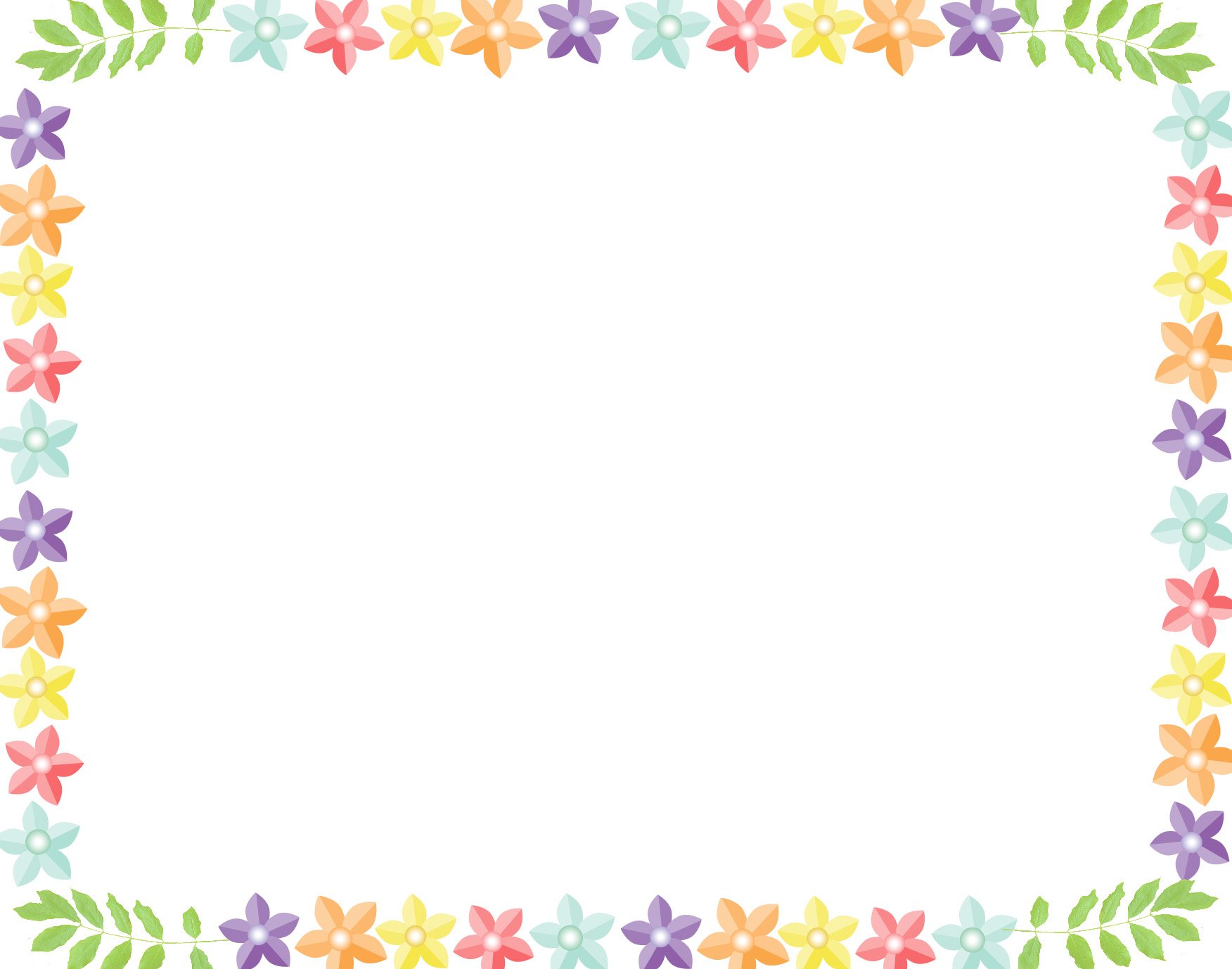 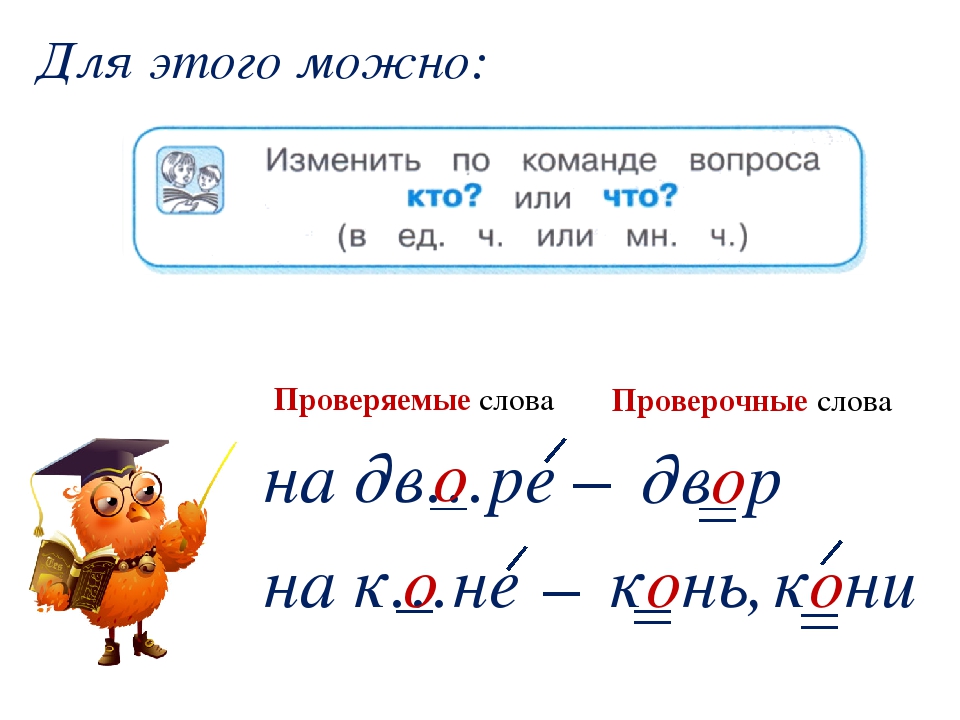 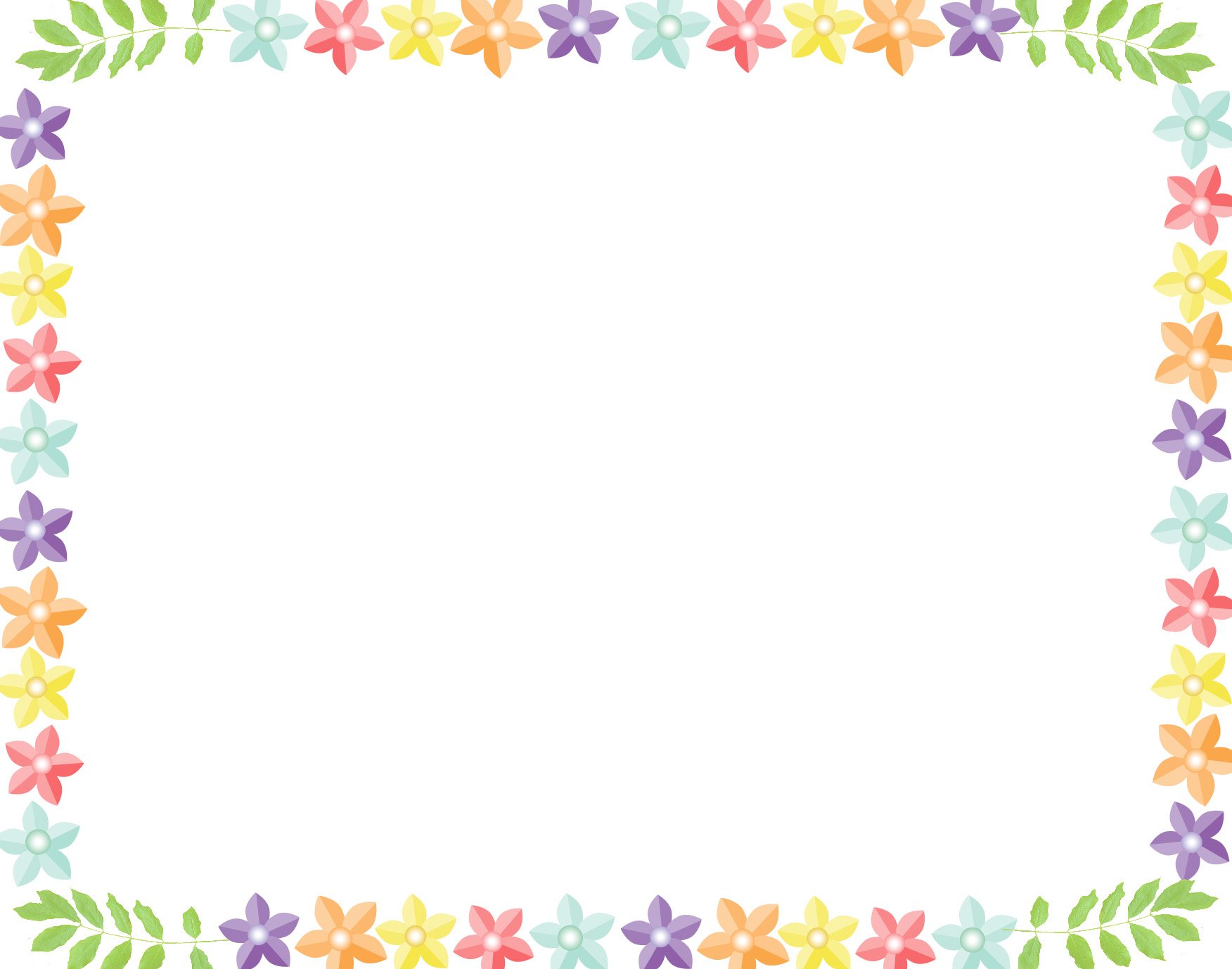 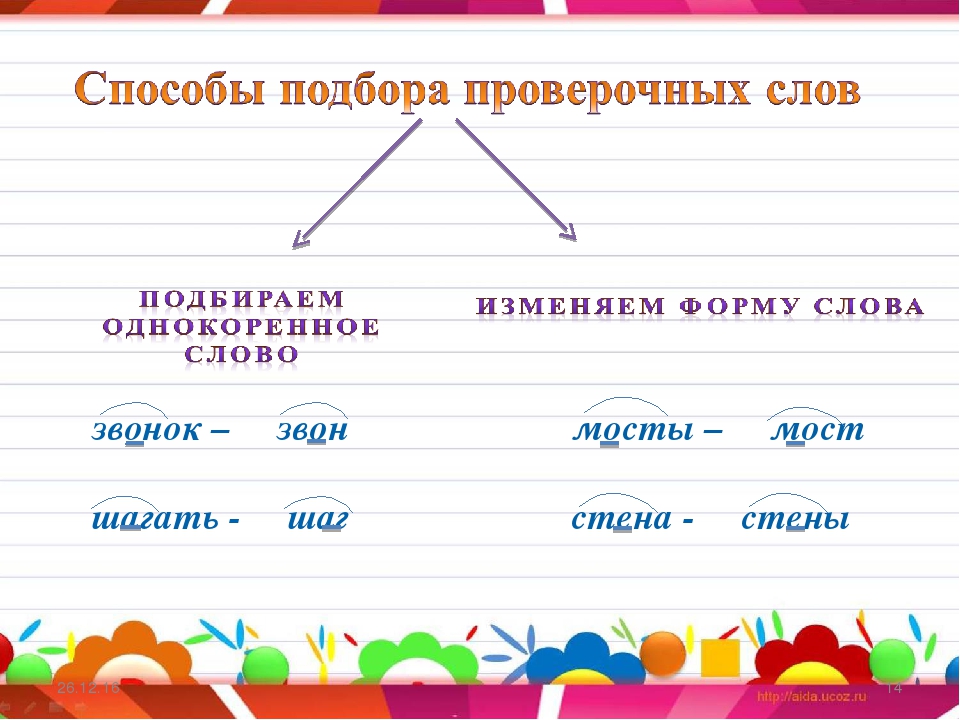 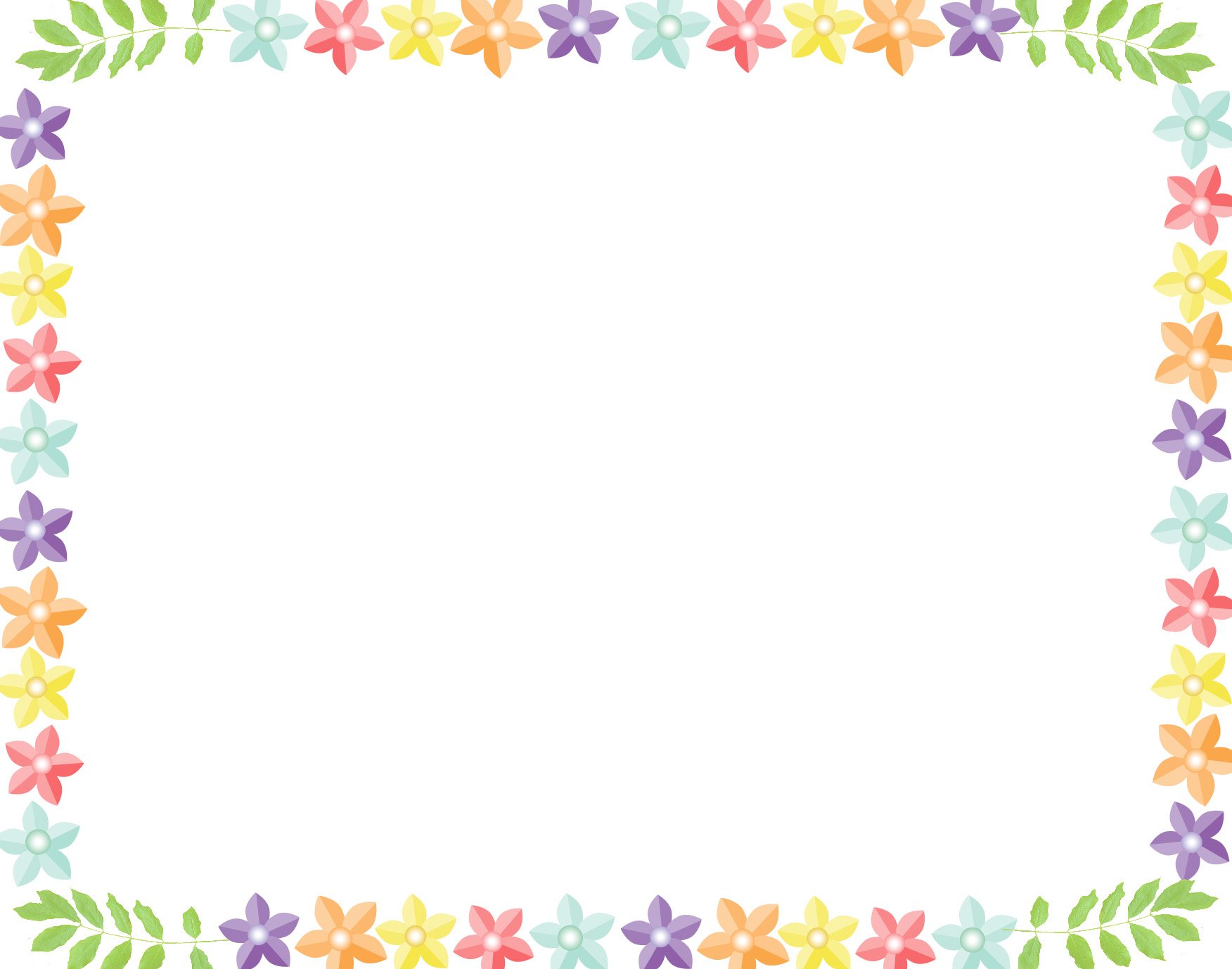 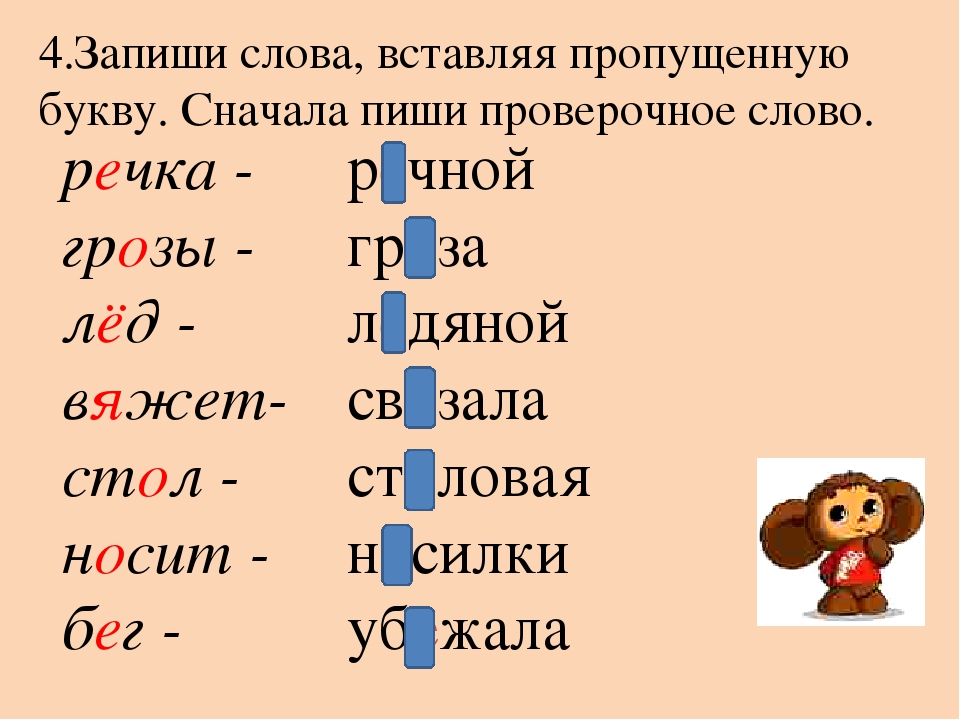 е
о
е
я
о
о
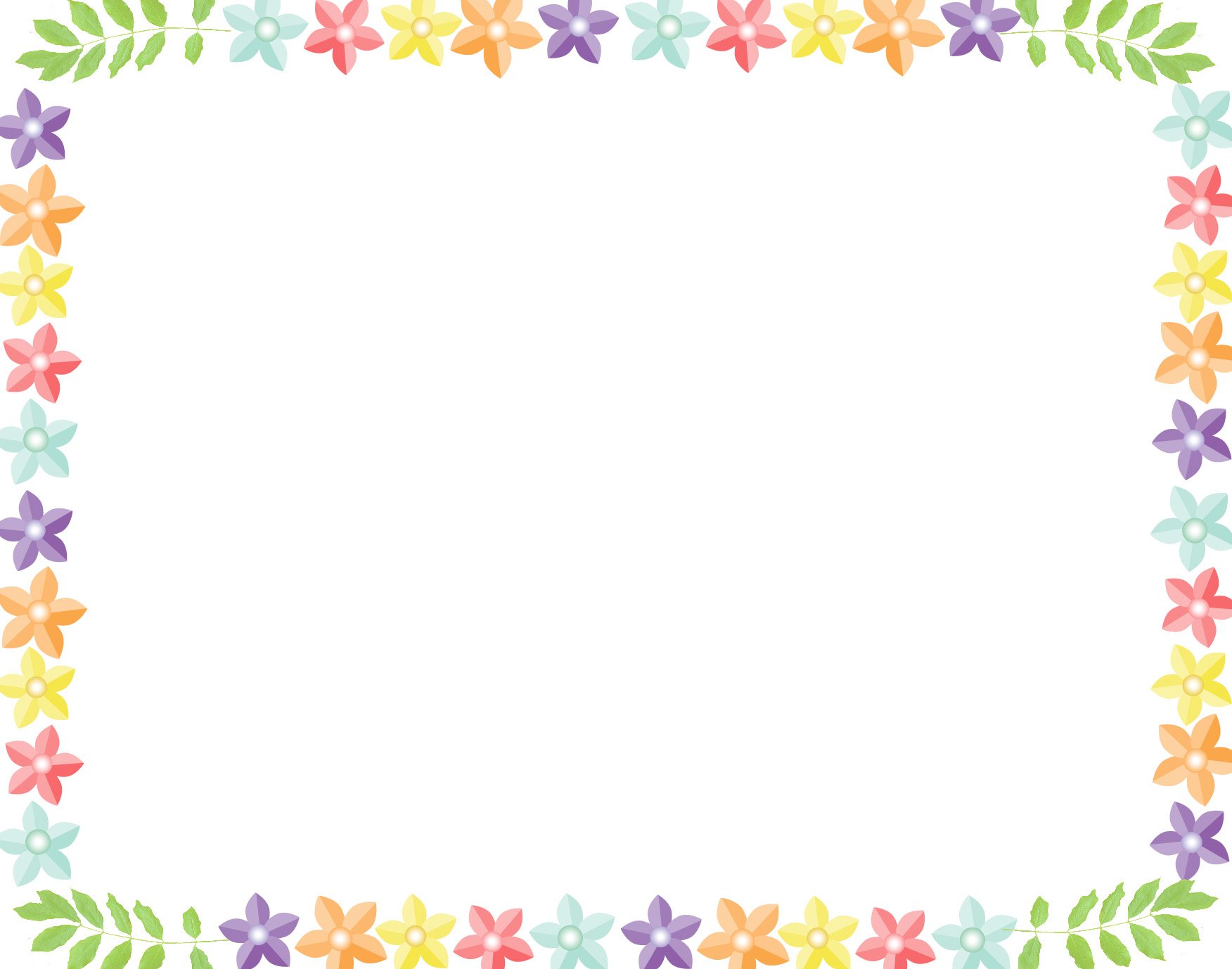 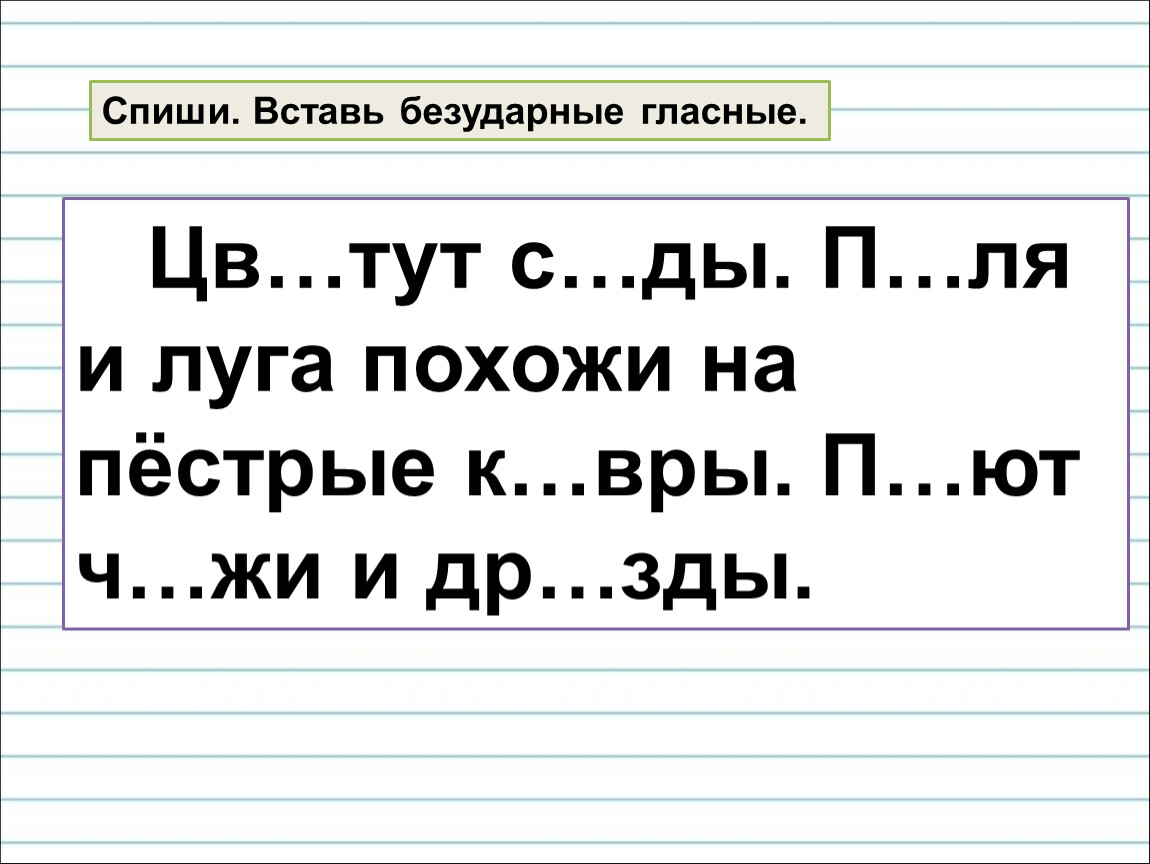 е
о
а
о
о
о
и
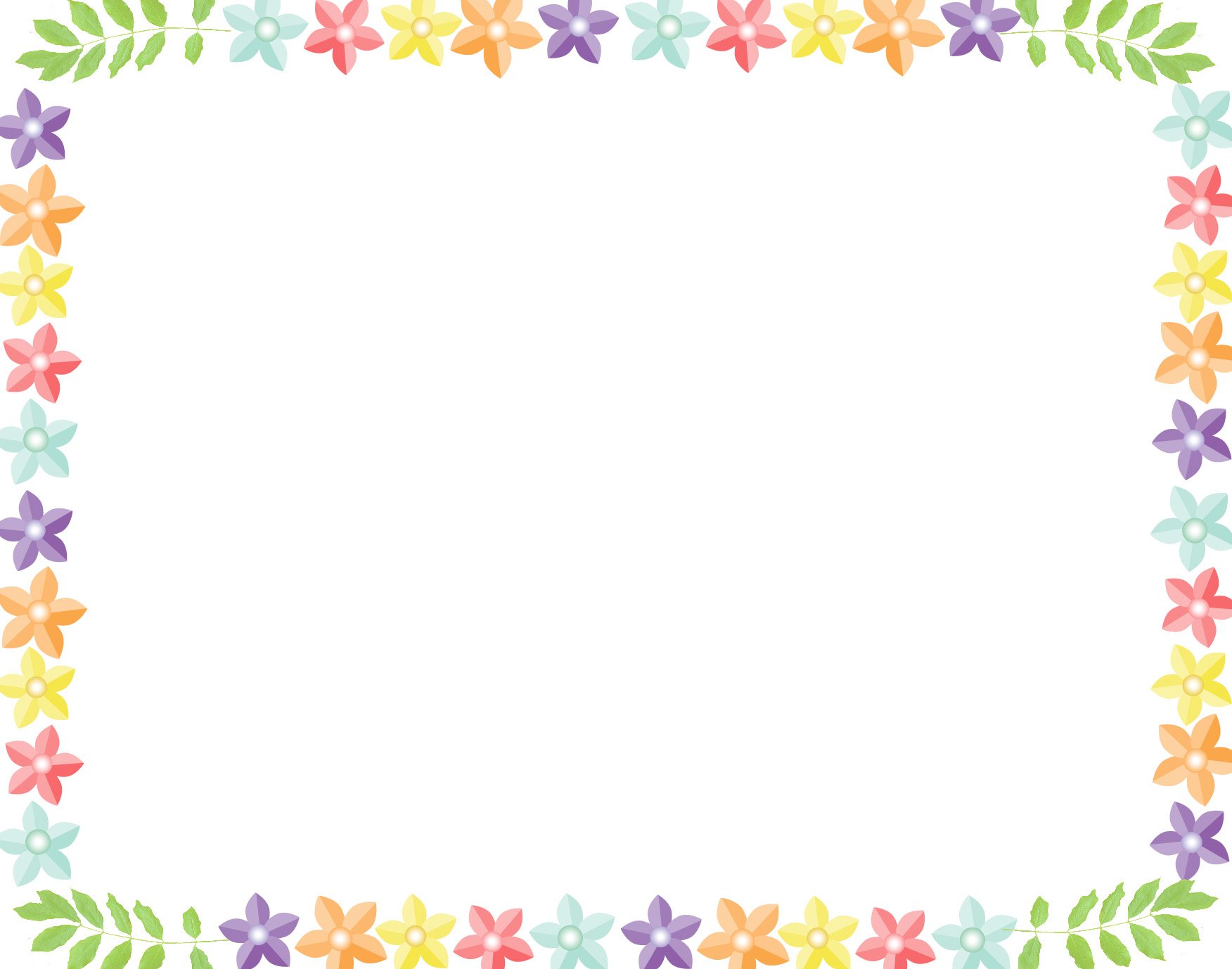 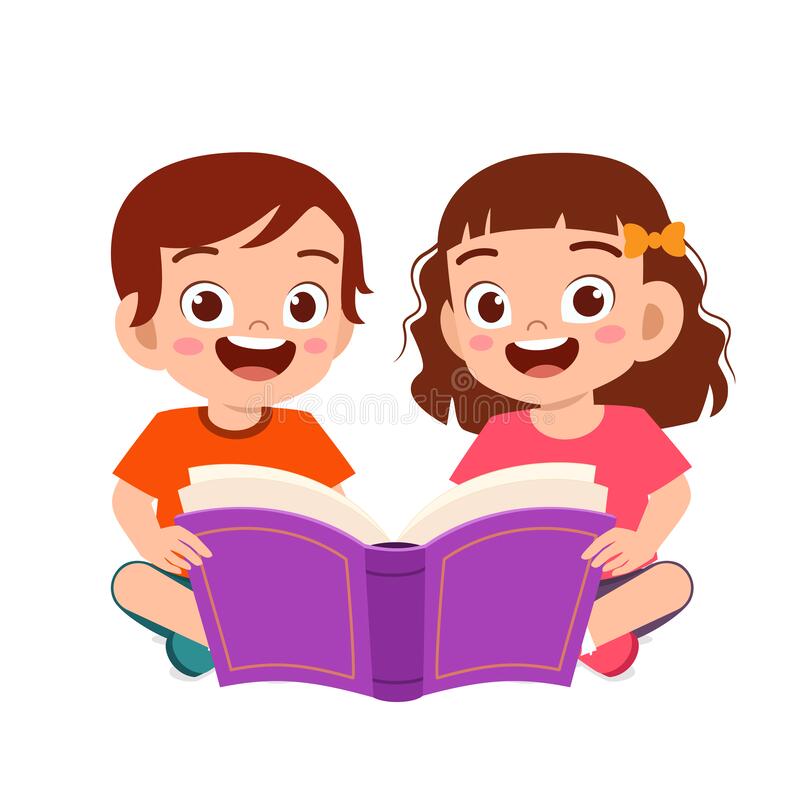 сады – сад
 поля – поле
 ковры – коврик
 чижи – чиж
 дрозды - дрозд
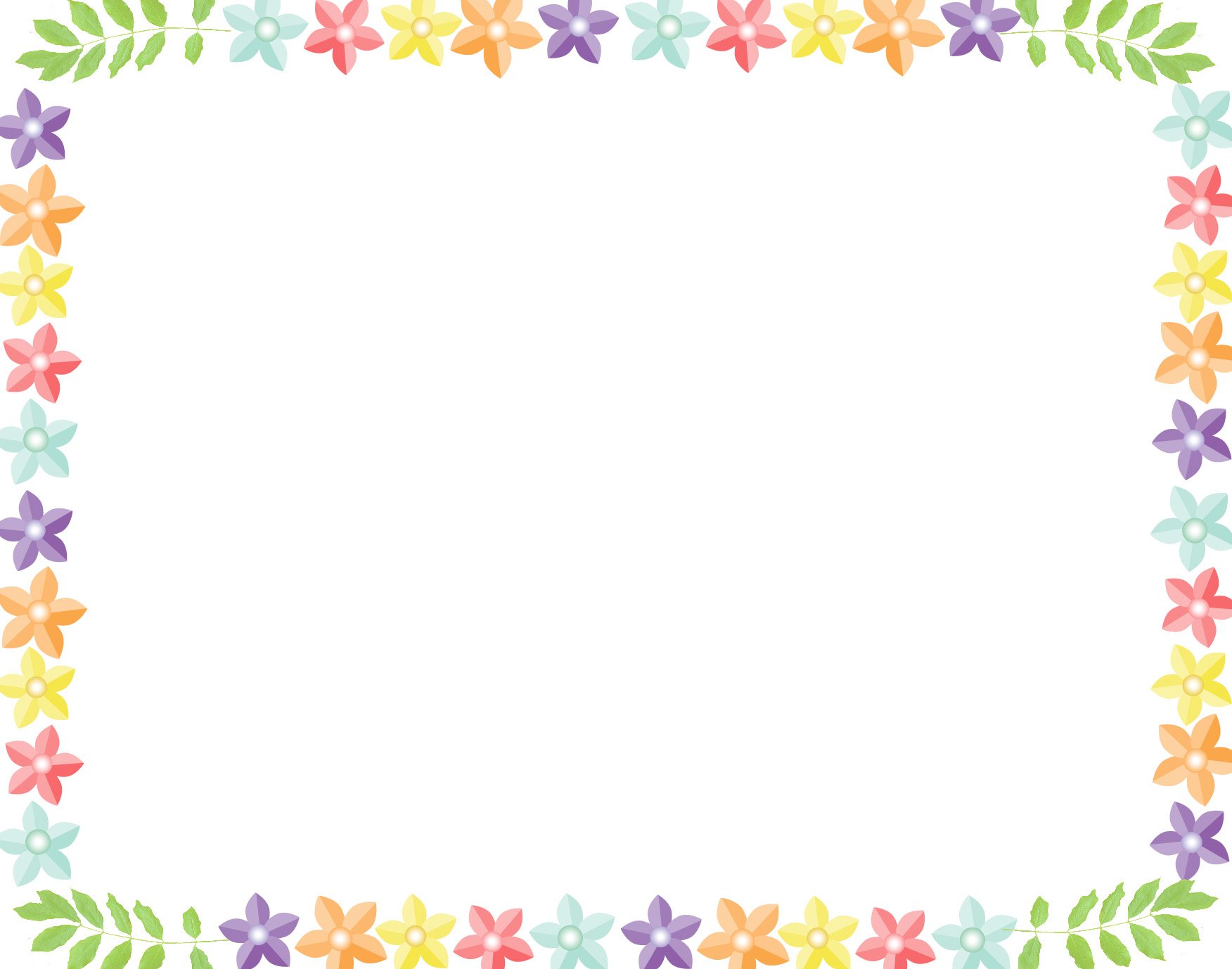 Упражнение 127.
 Прочитайте. Спишите, вставляя пропущенные буквы. Что вы заметили? 

Г..ра, тр..ва, м..ря, д..ла. 
Чтоб не было сомненья, 
Ставим звук под ударенье:
 Горы, травы, море, дело 
– А теперь пишите смело!
е
о
а
о
е
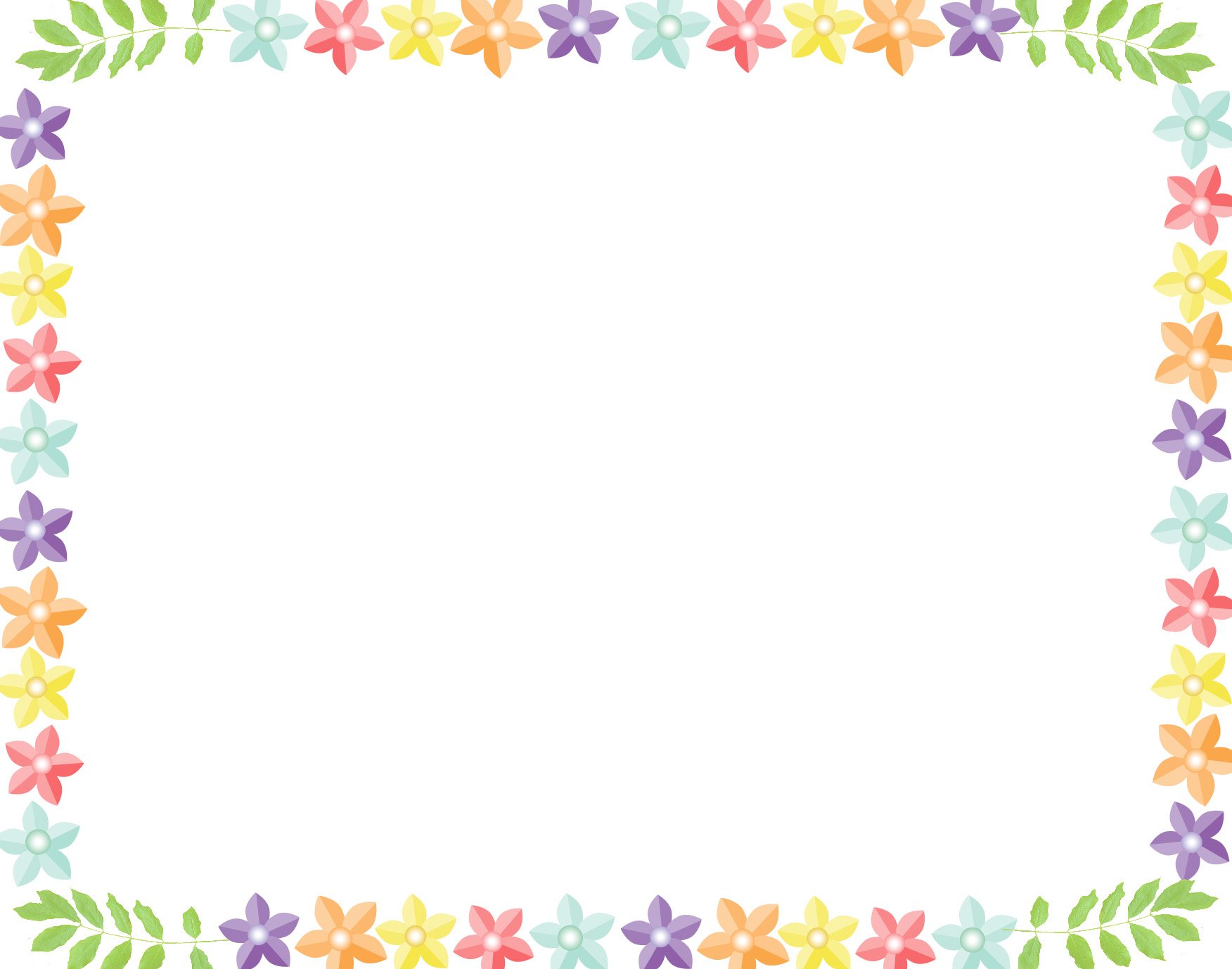 Упражнение 128. 

Прочитайте. К словам с пропущенными буквами подберите и запишите проверочные слова. 

...                – острые н..жи 

...               – птичья к..рмушка 

...                – глубокие сн..га
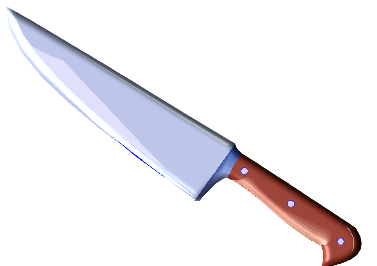 о
нож
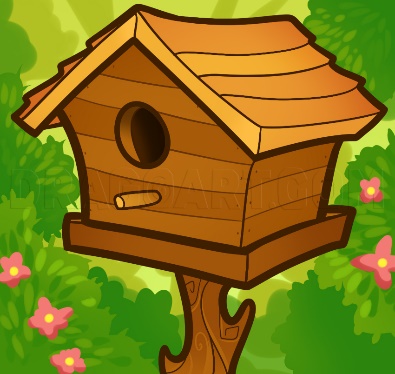 корм
о
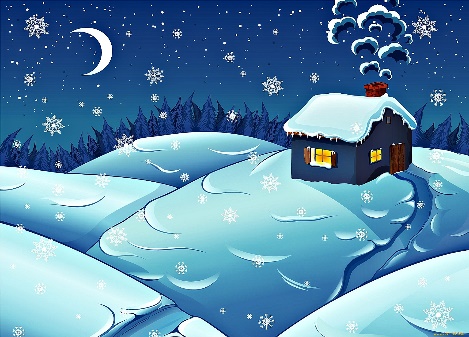 е
снег
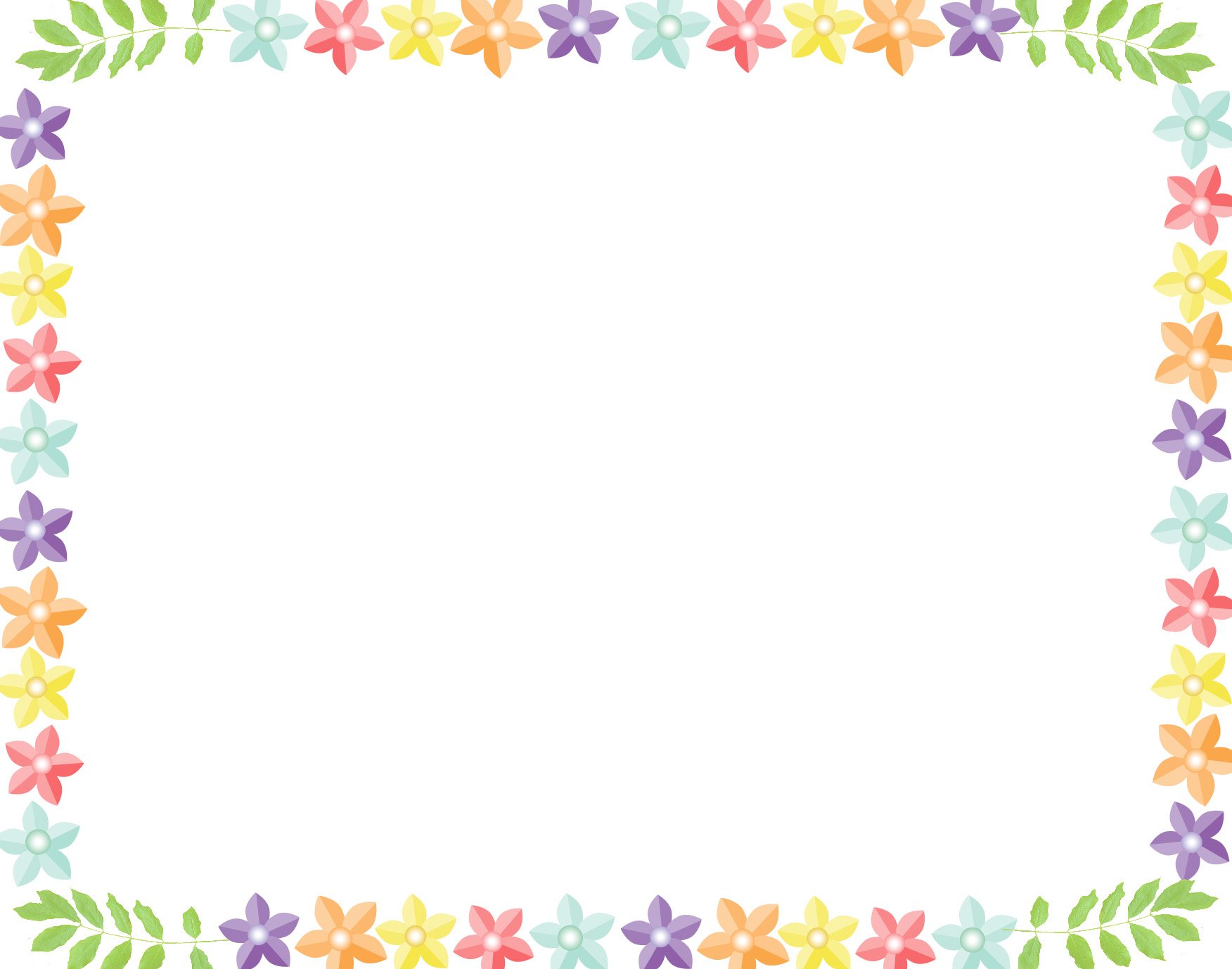 Упражнение 129.
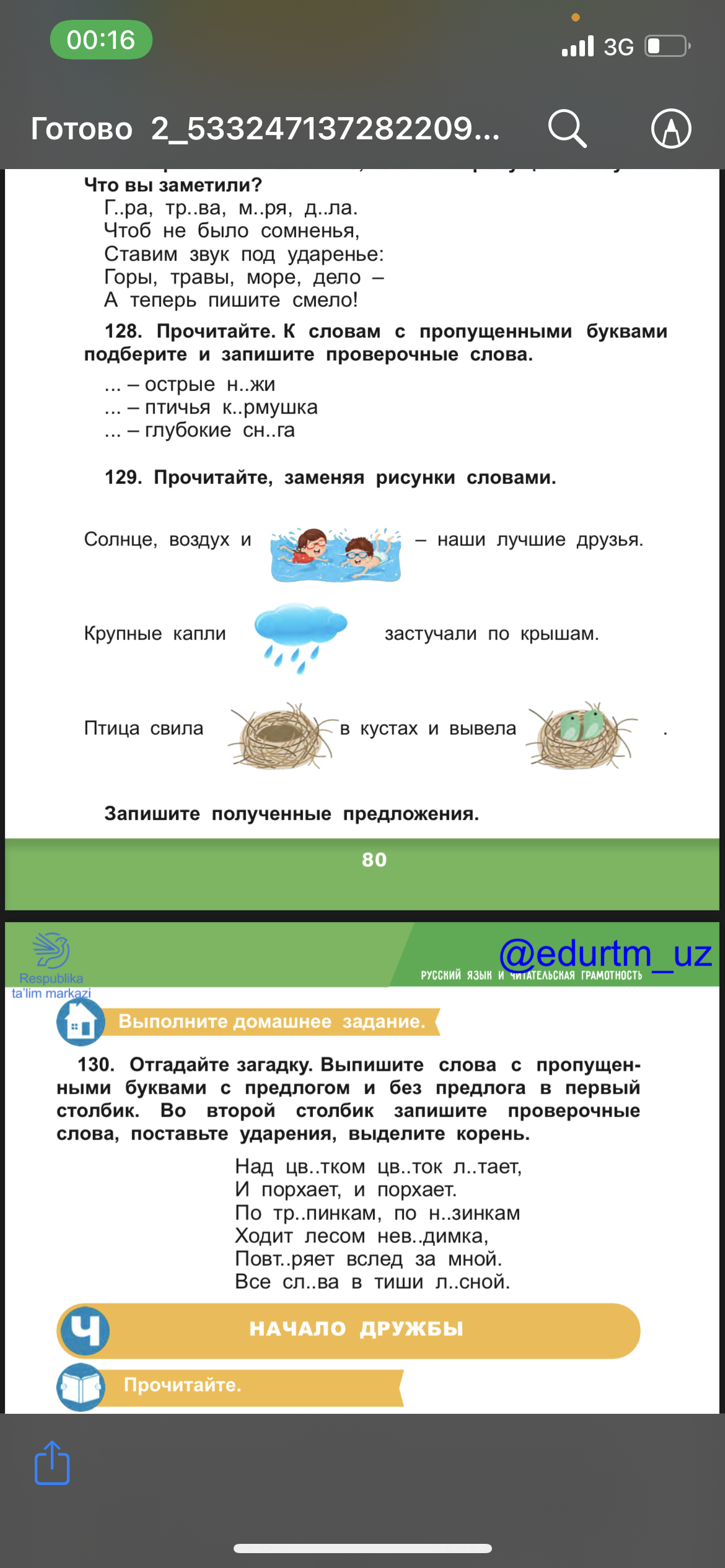 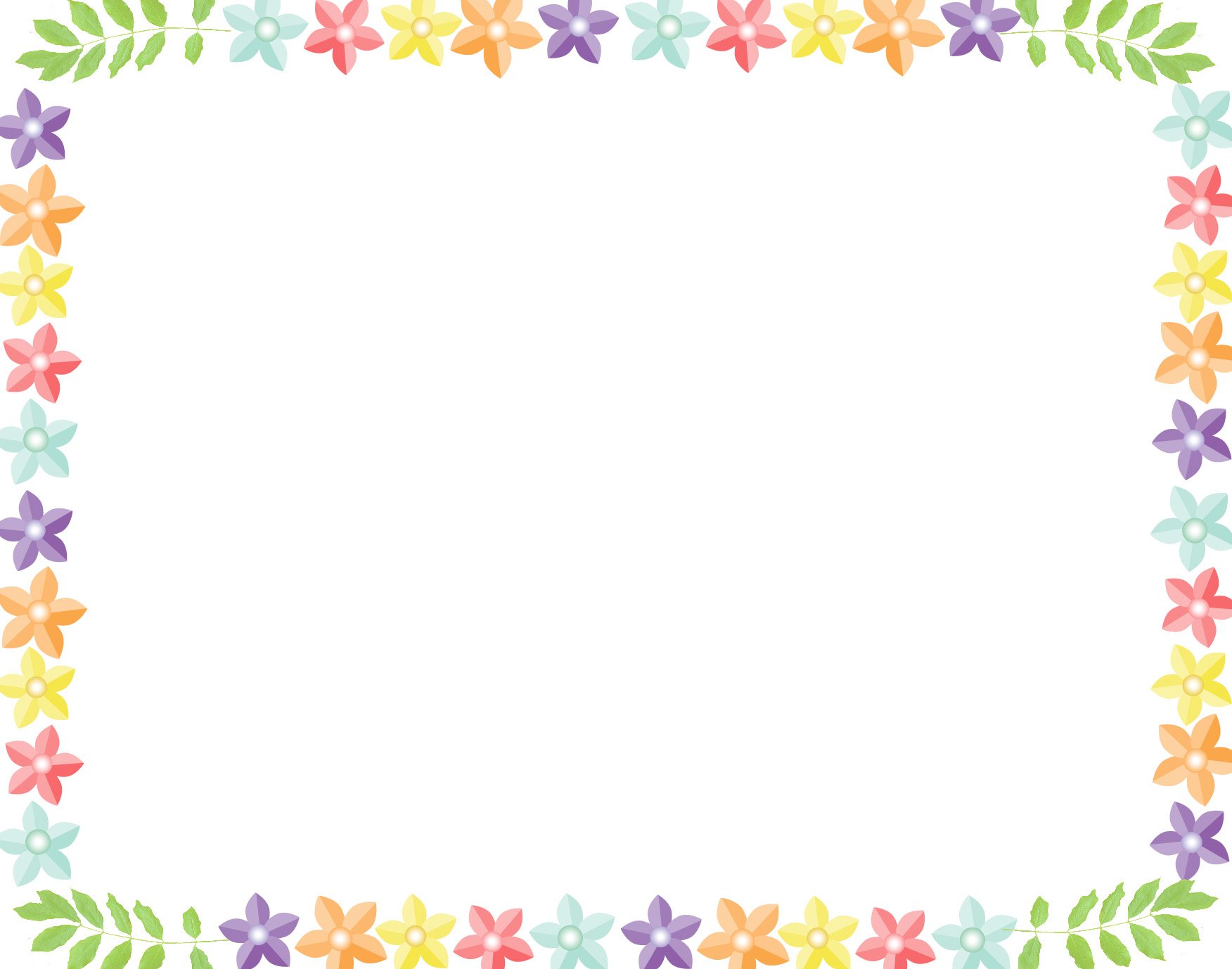 Солнце, воздух и вода – наши лучшие друзья.

Крупные капли дождя застучали по крышам.

Птица свила гнездо в кустах и вывела птенцов.
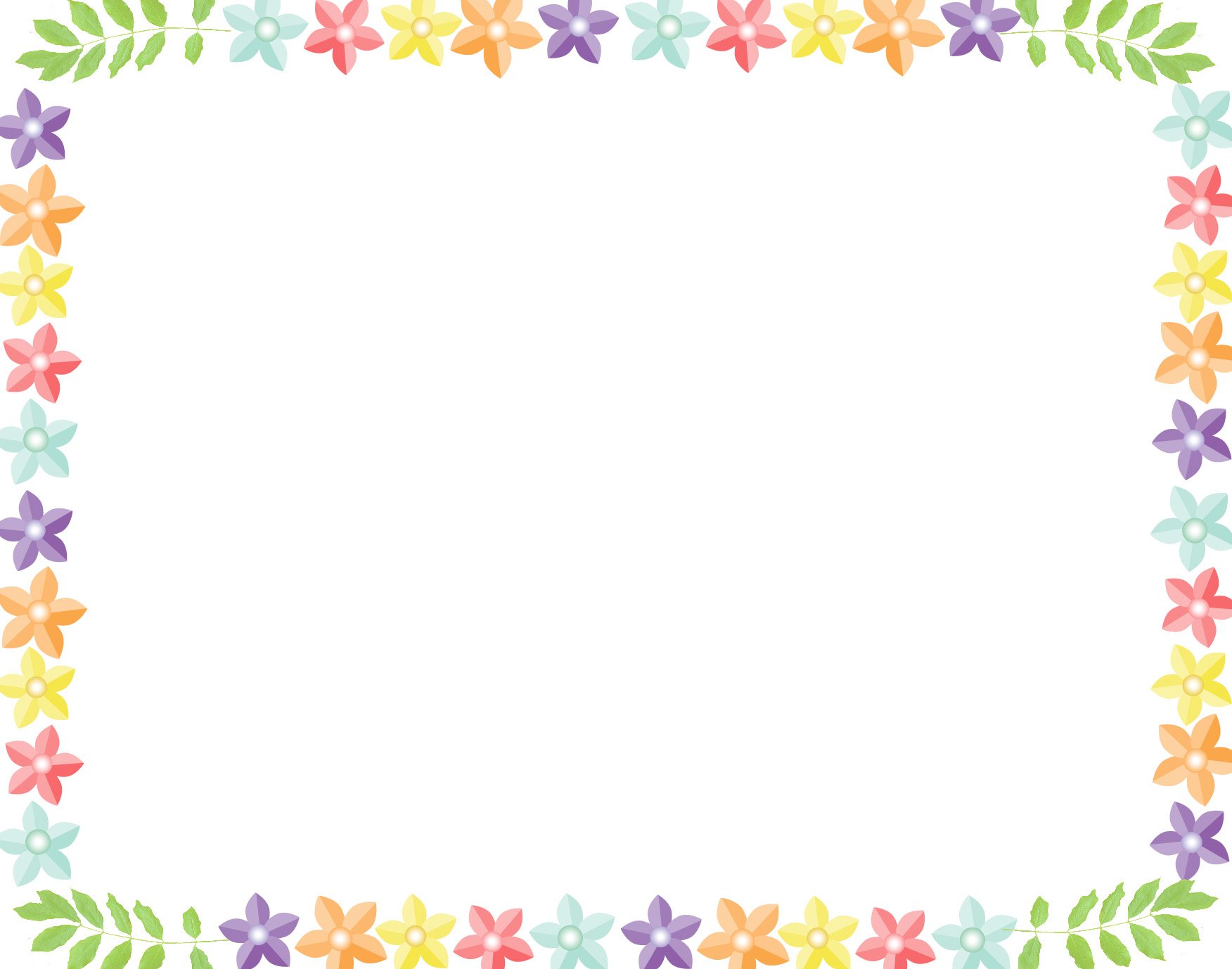 ДОМАШНЯЯ РАБОТА
Упражнение 130.
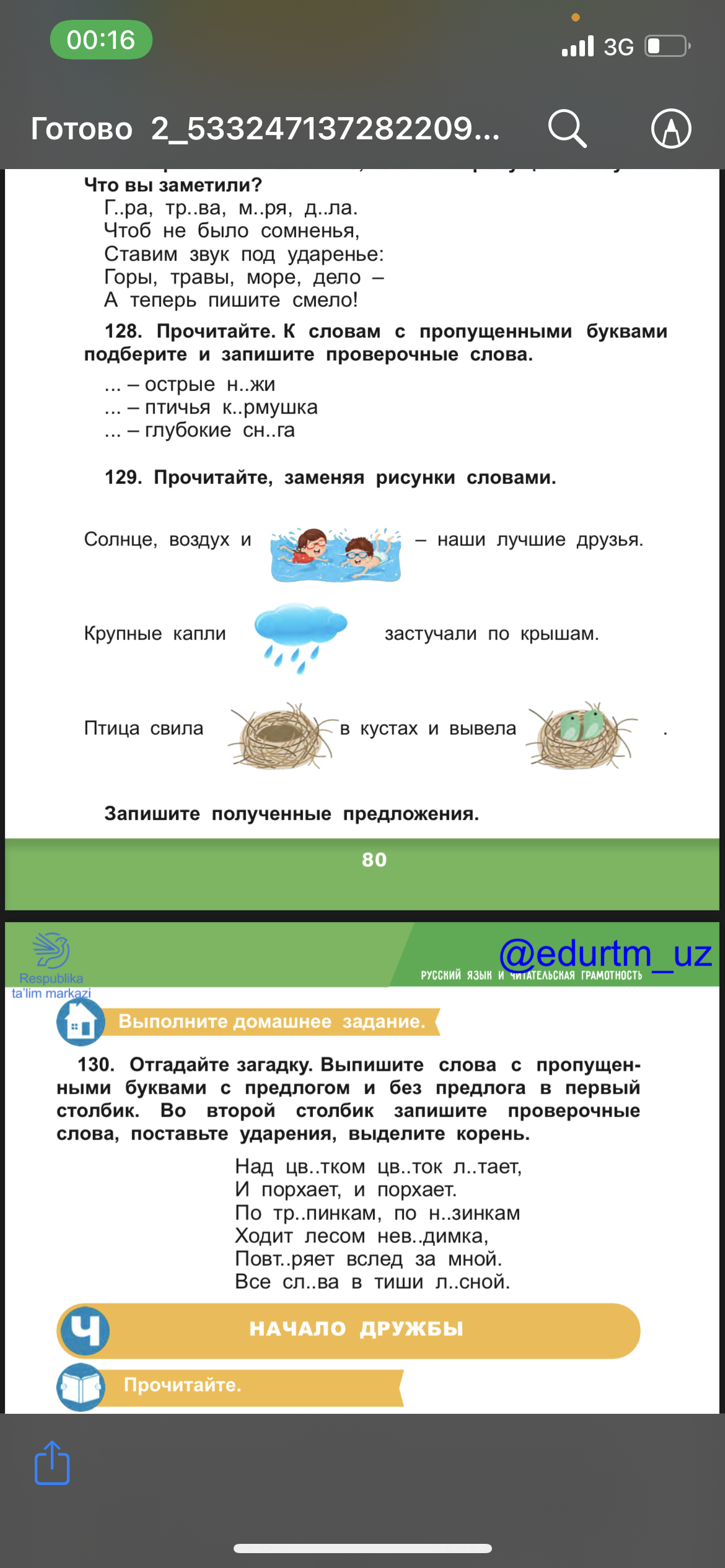 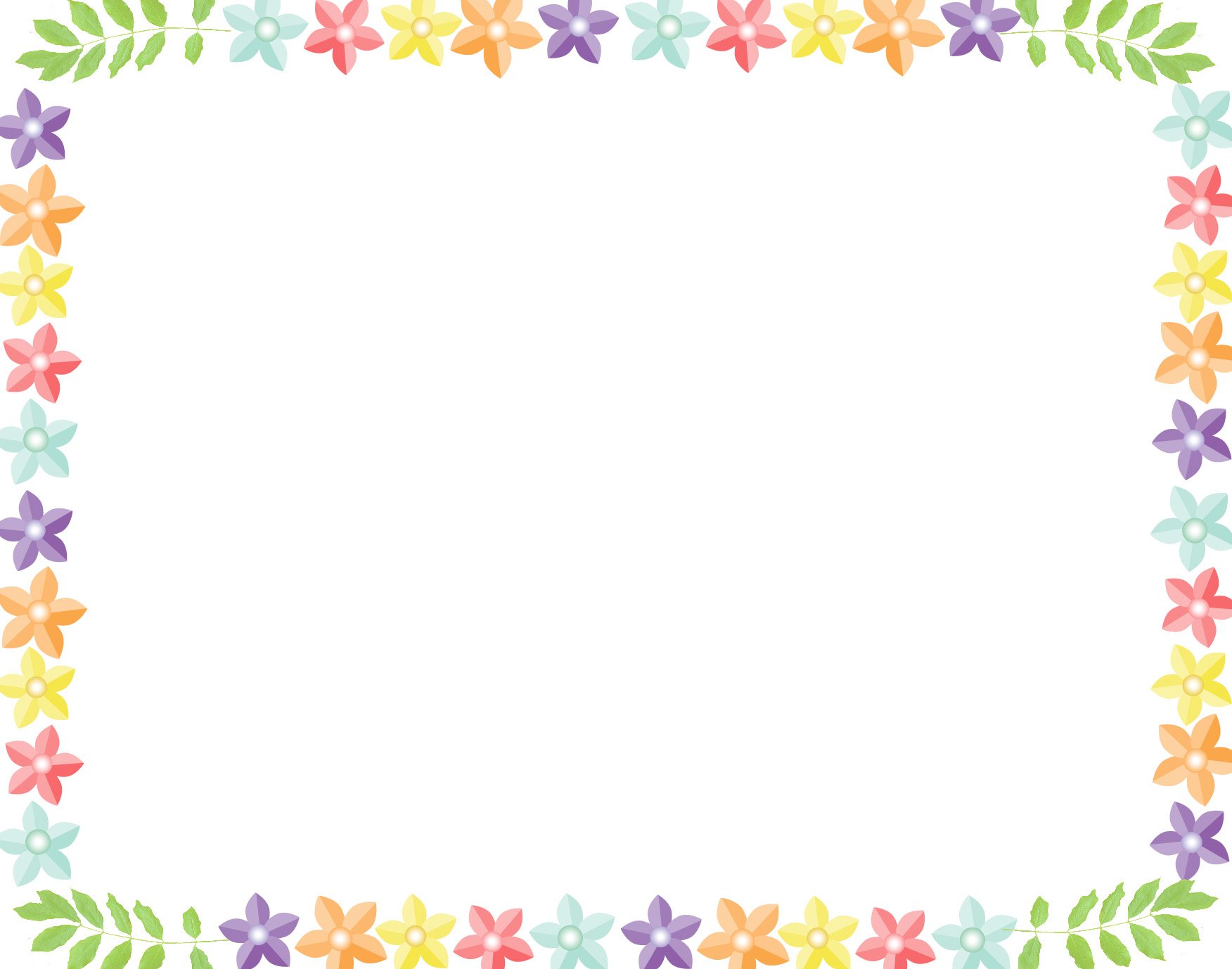 СПАСИБО ЗА УРОК!
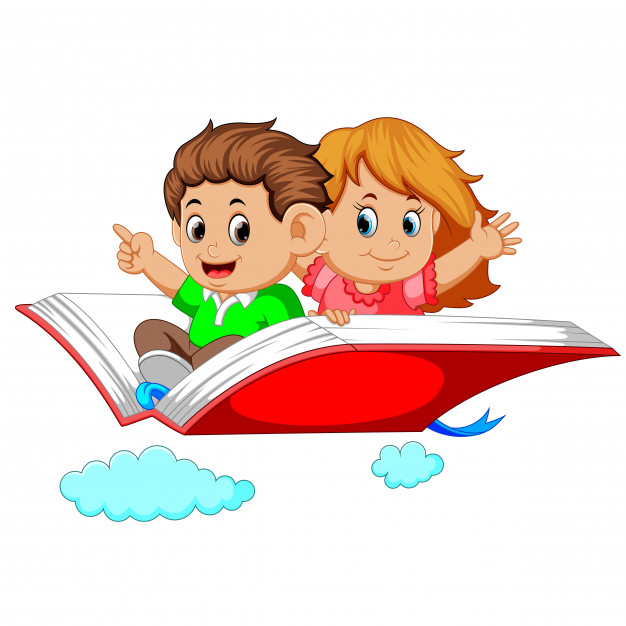